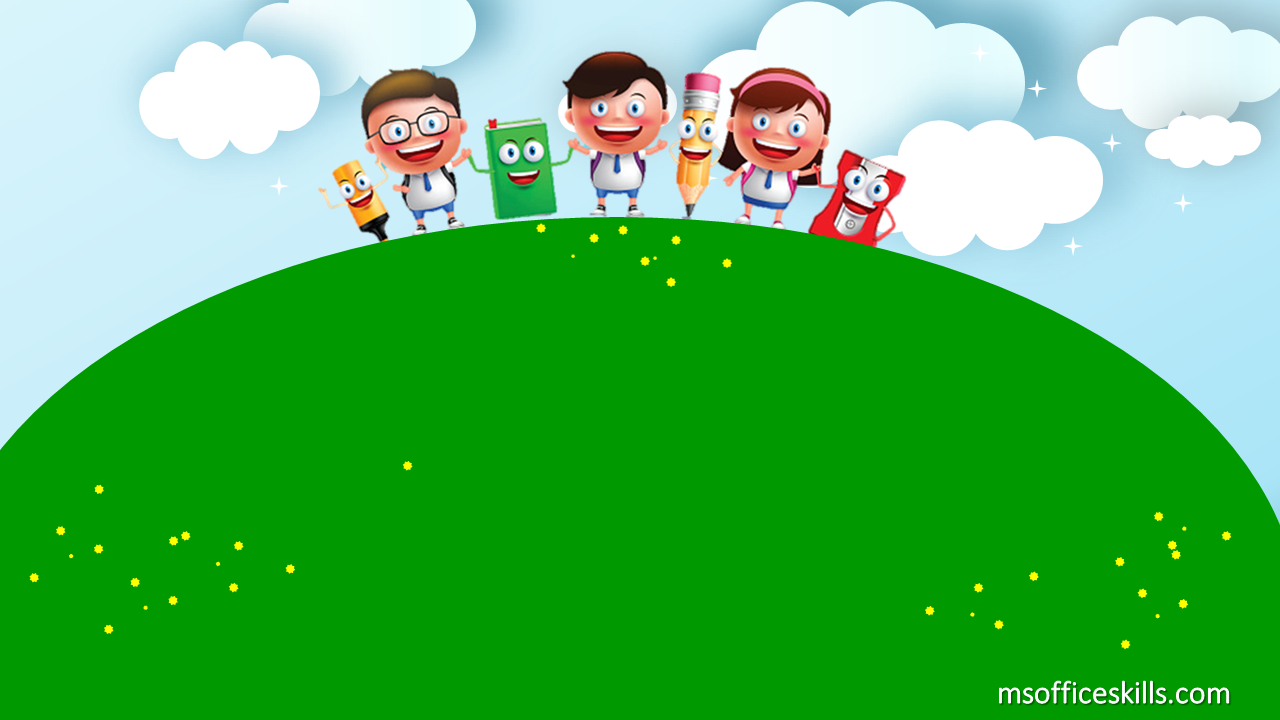 Welcome to our class
2A1
Bài 1: Cách chào hỏi trong ngày
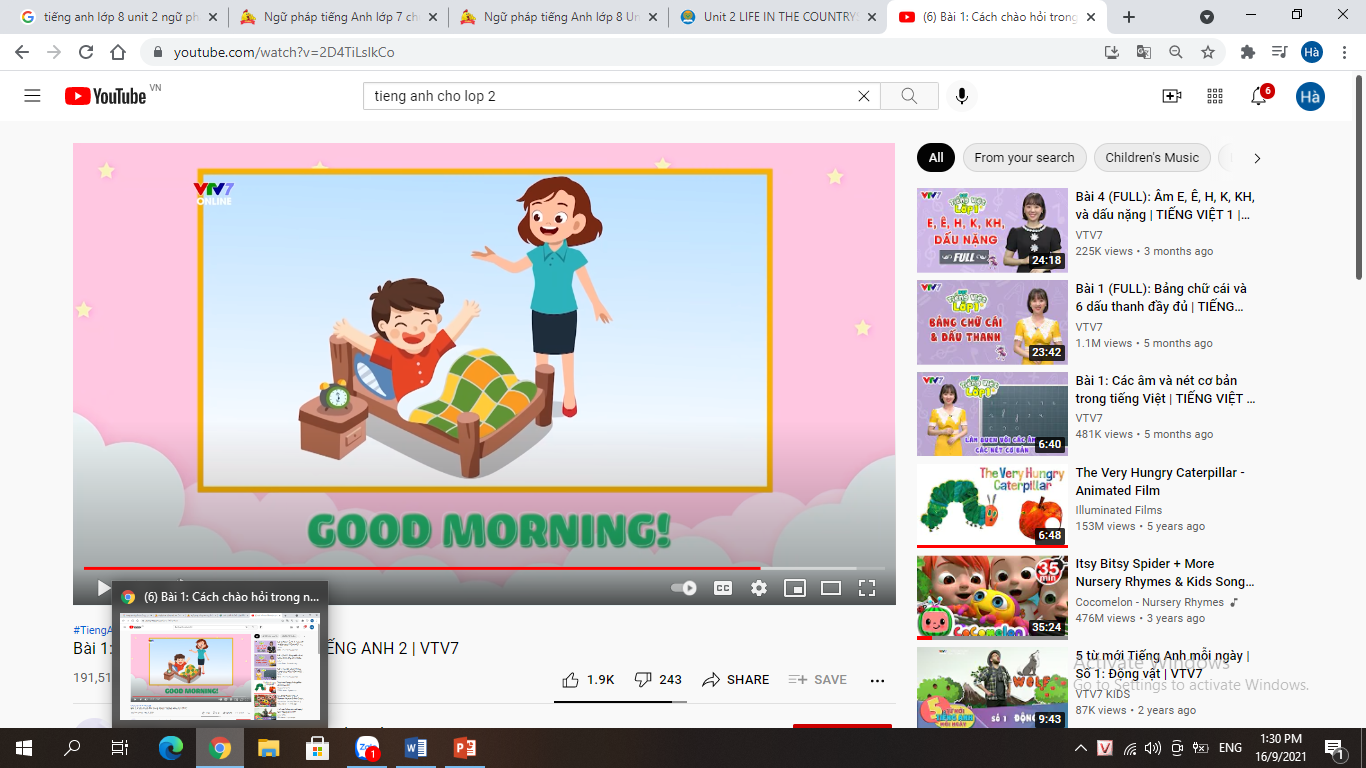 Good morning!
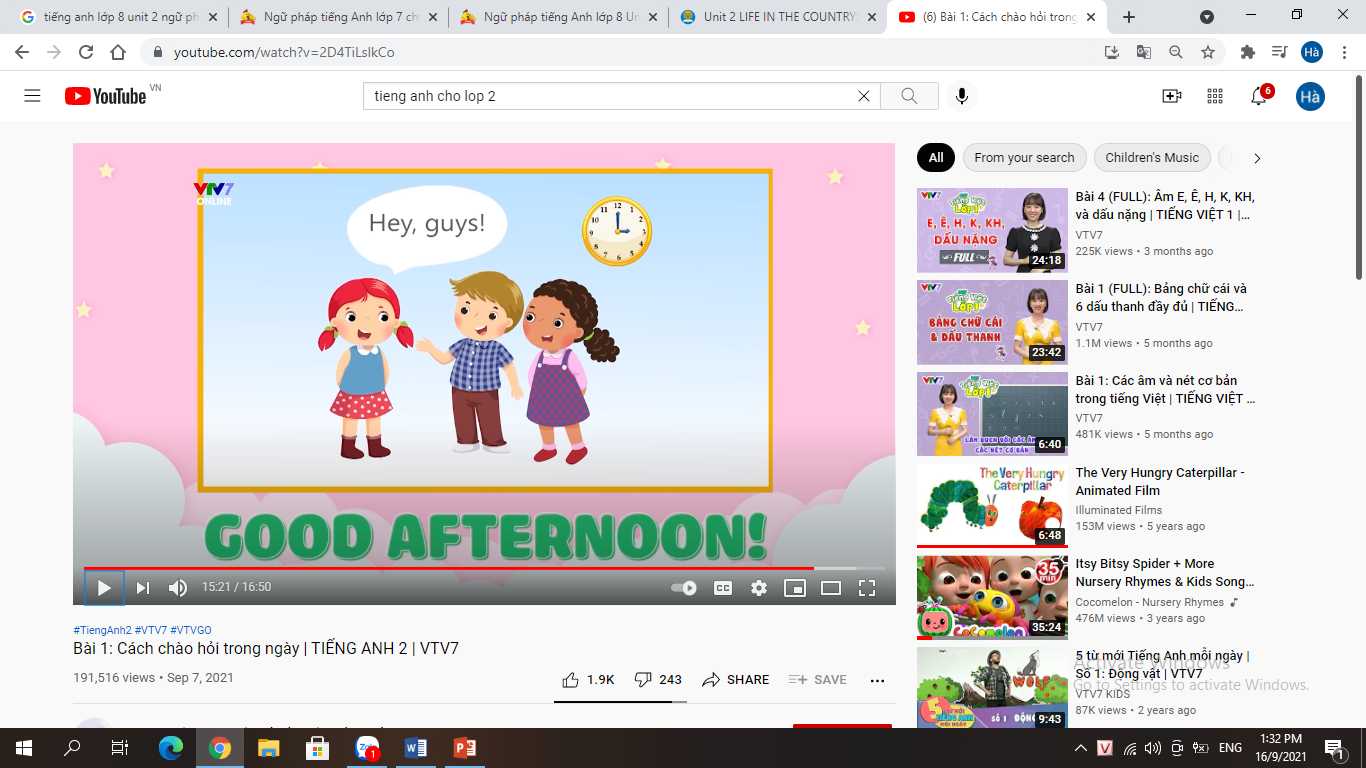 Good afternoon!
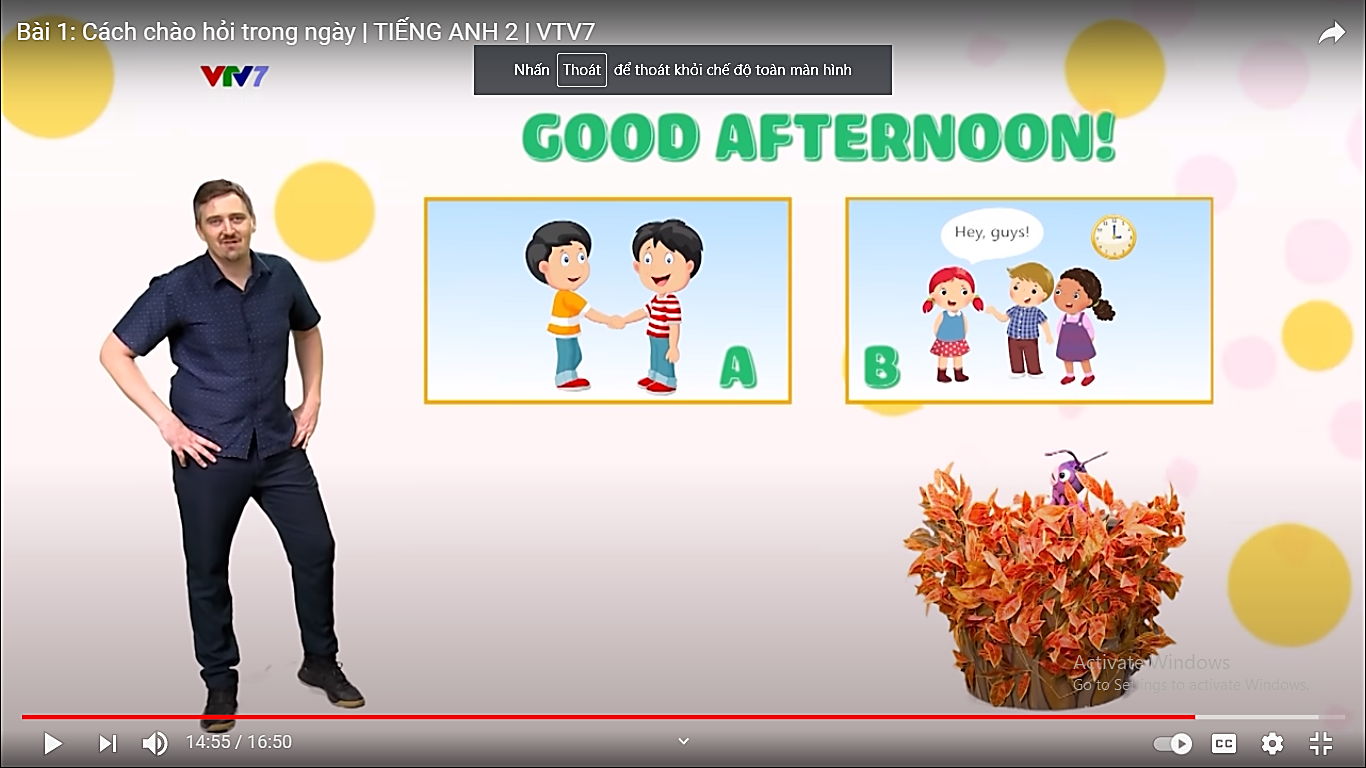 Nice to see you again
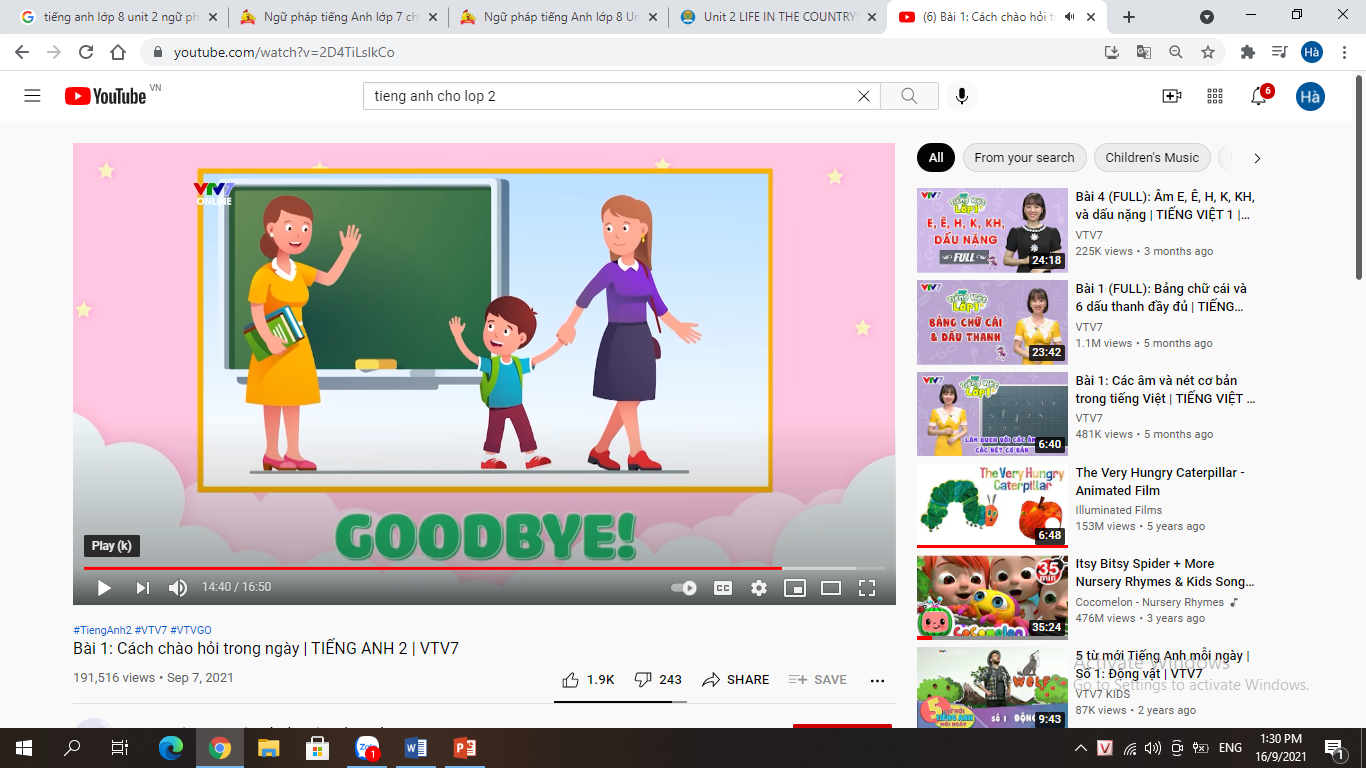 Bye!
Goodbye!
A
B
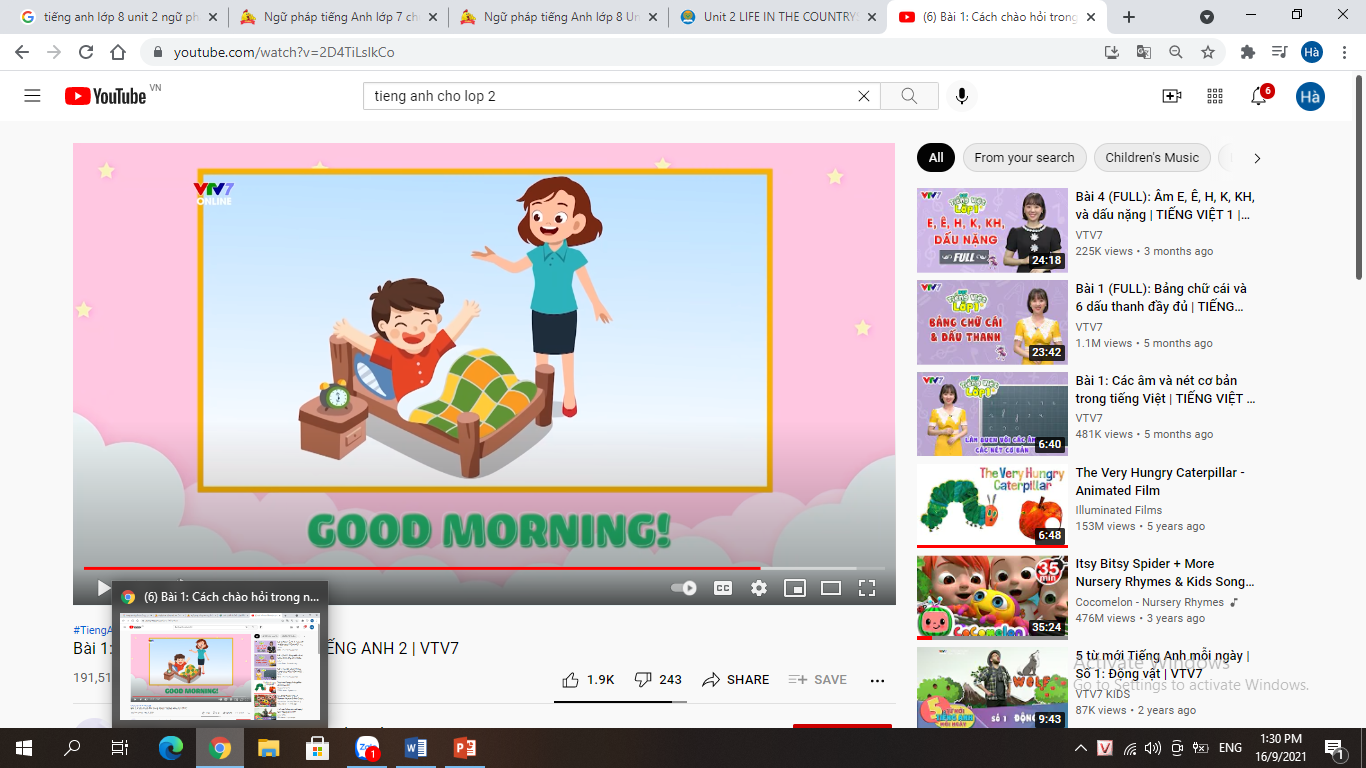 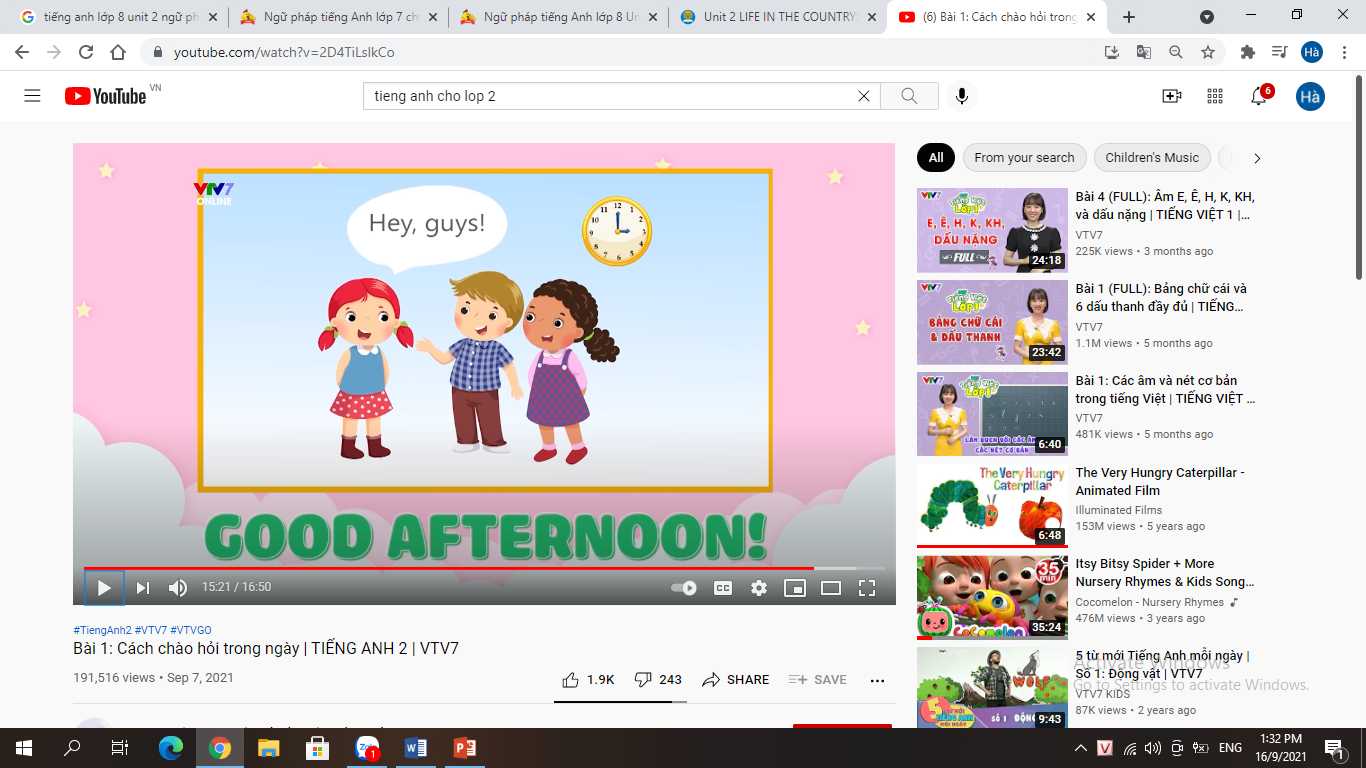 Good morning!
A
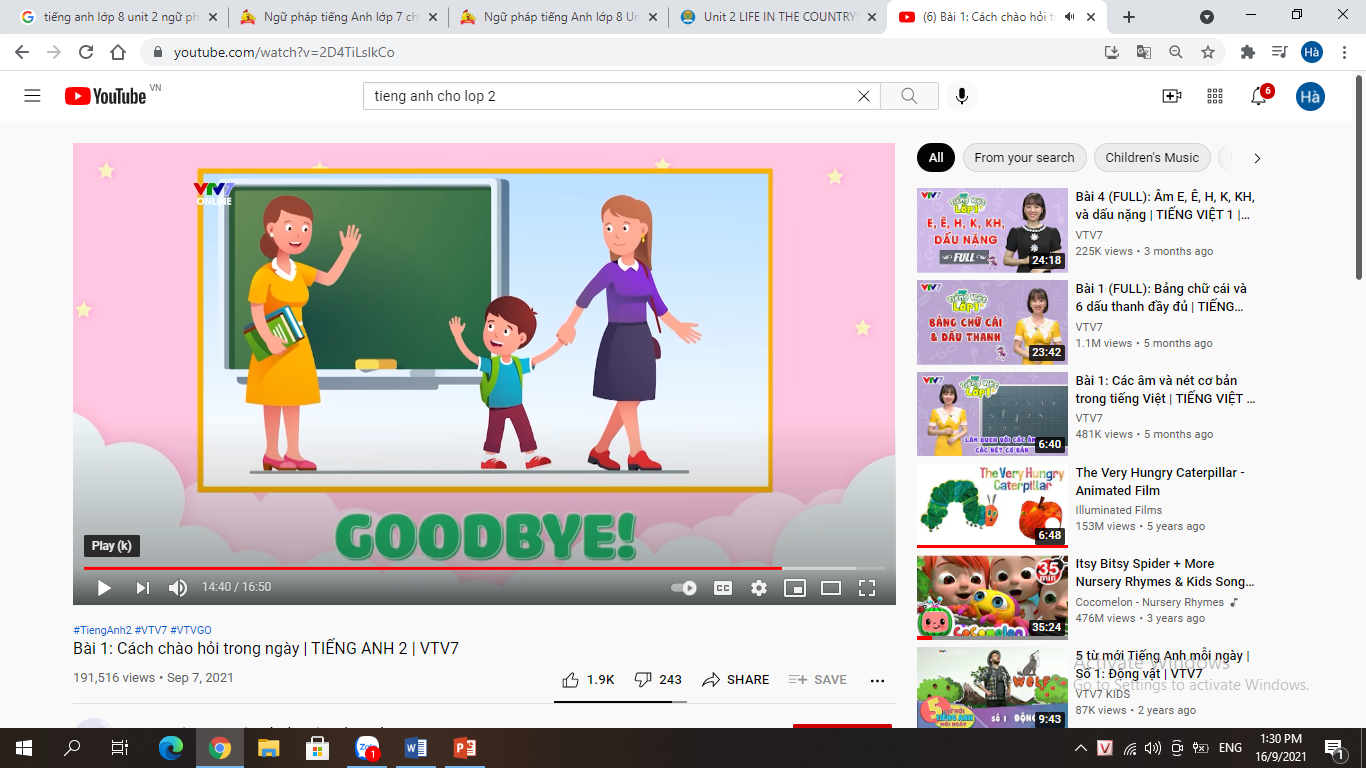 B
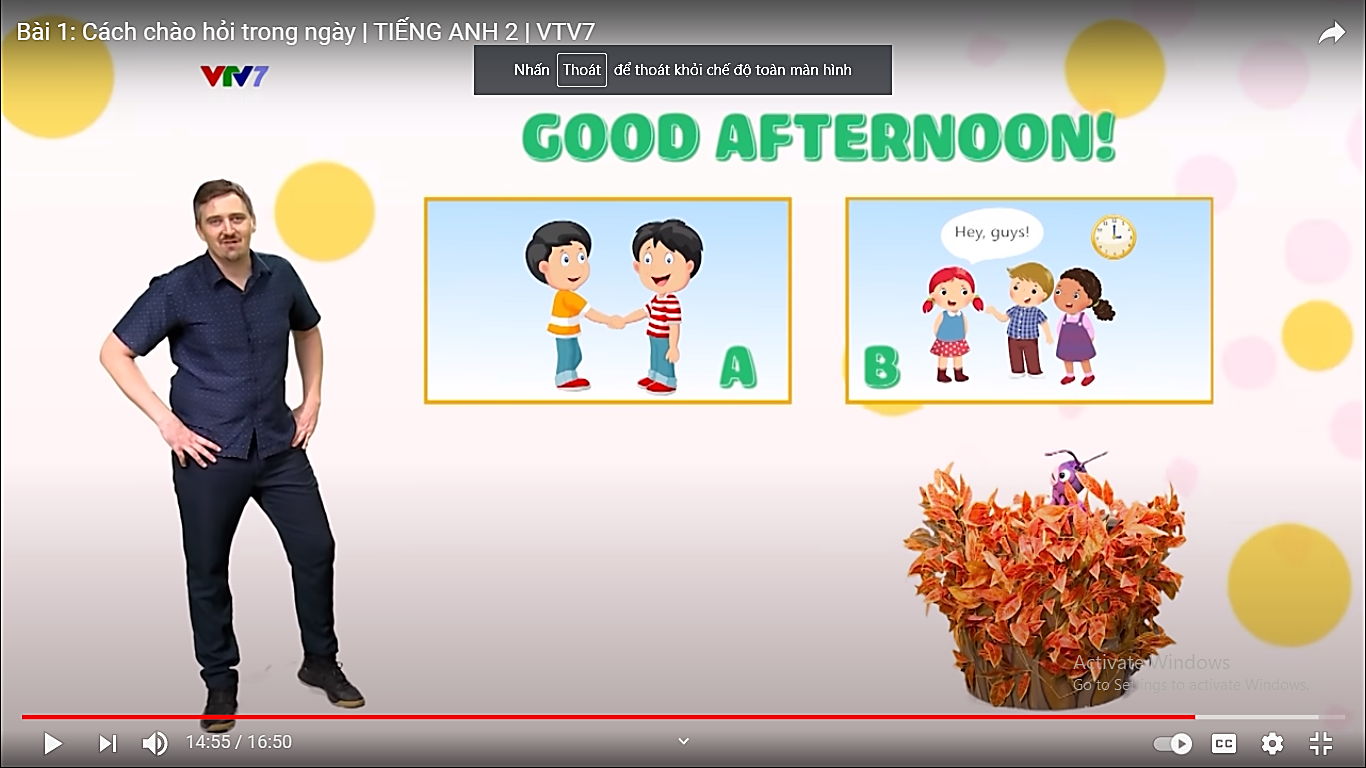 Goodbye!
A
B
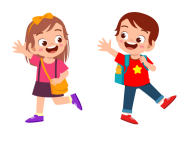 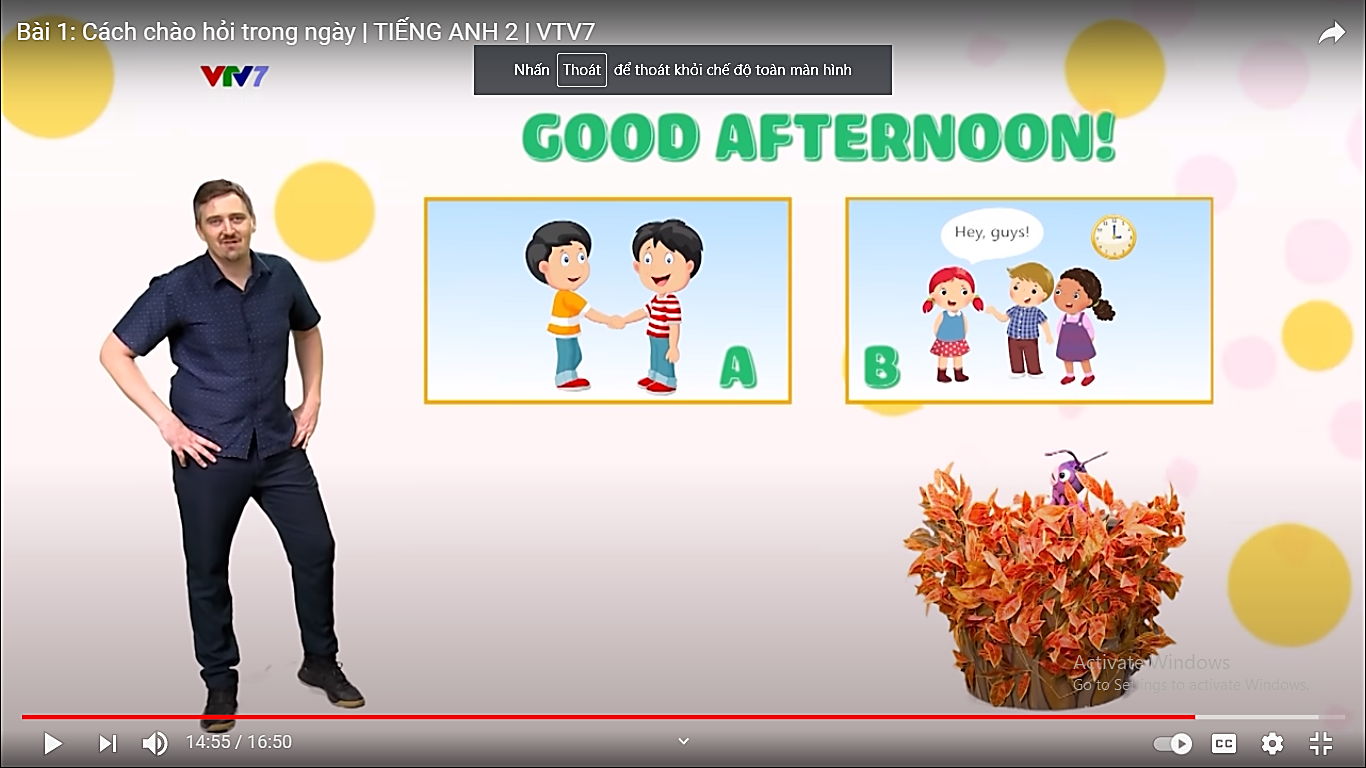 Nice to see you again
A
B
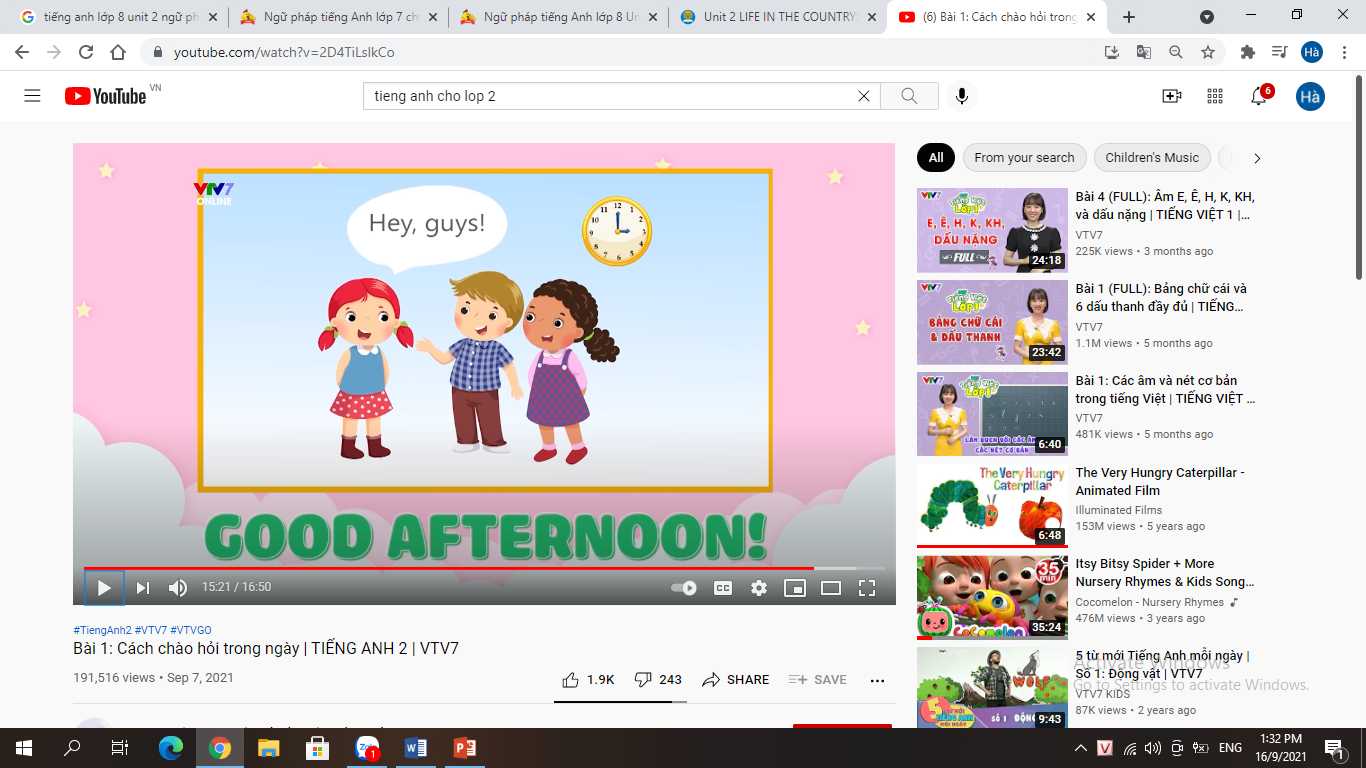 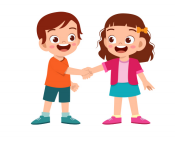 Good afternoon!
Bài 2: Các câu khẩu lệnh quen thuộc trong lớp học
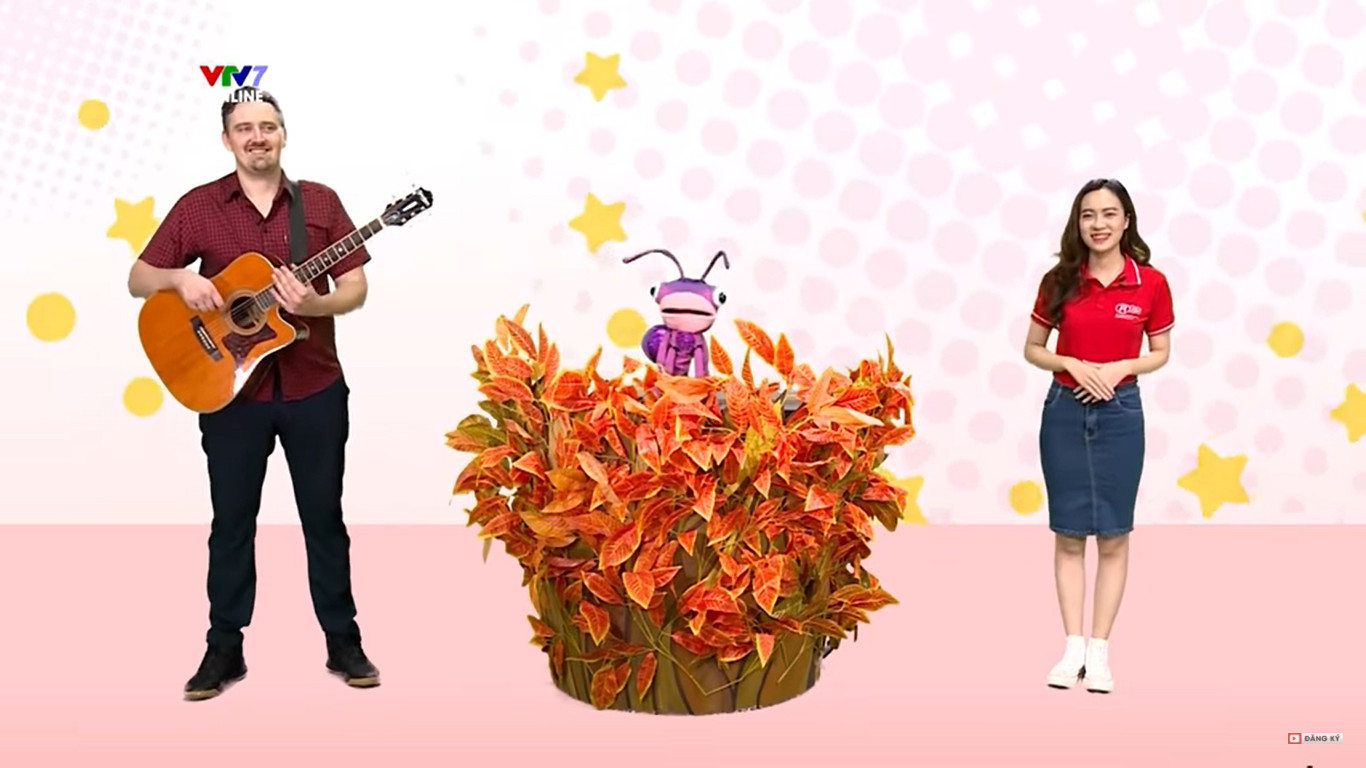 Mr.Ryan
Ms.Luy
Billy
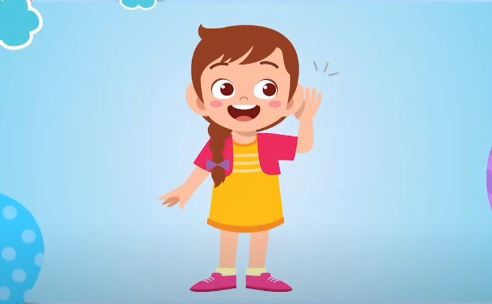 Listen carefully!
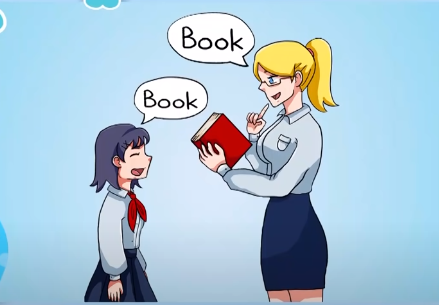 Repeat after me!
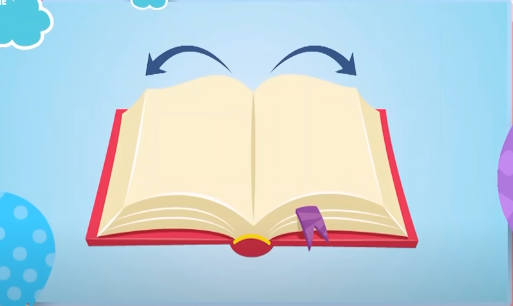 Open your book!
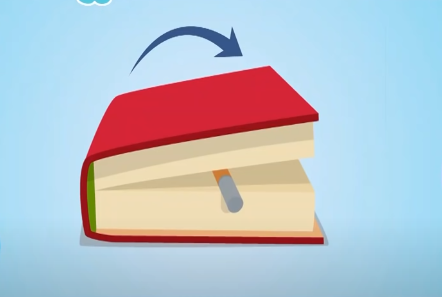 Close your book!
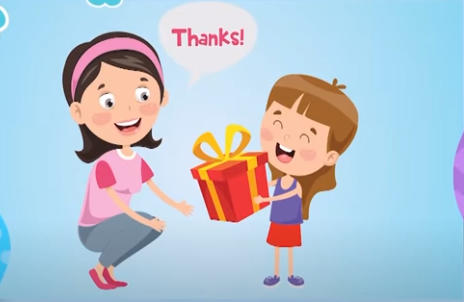 Thank you!
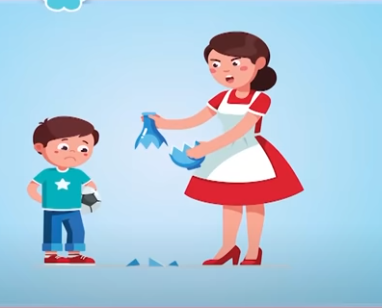 I’m sorry!
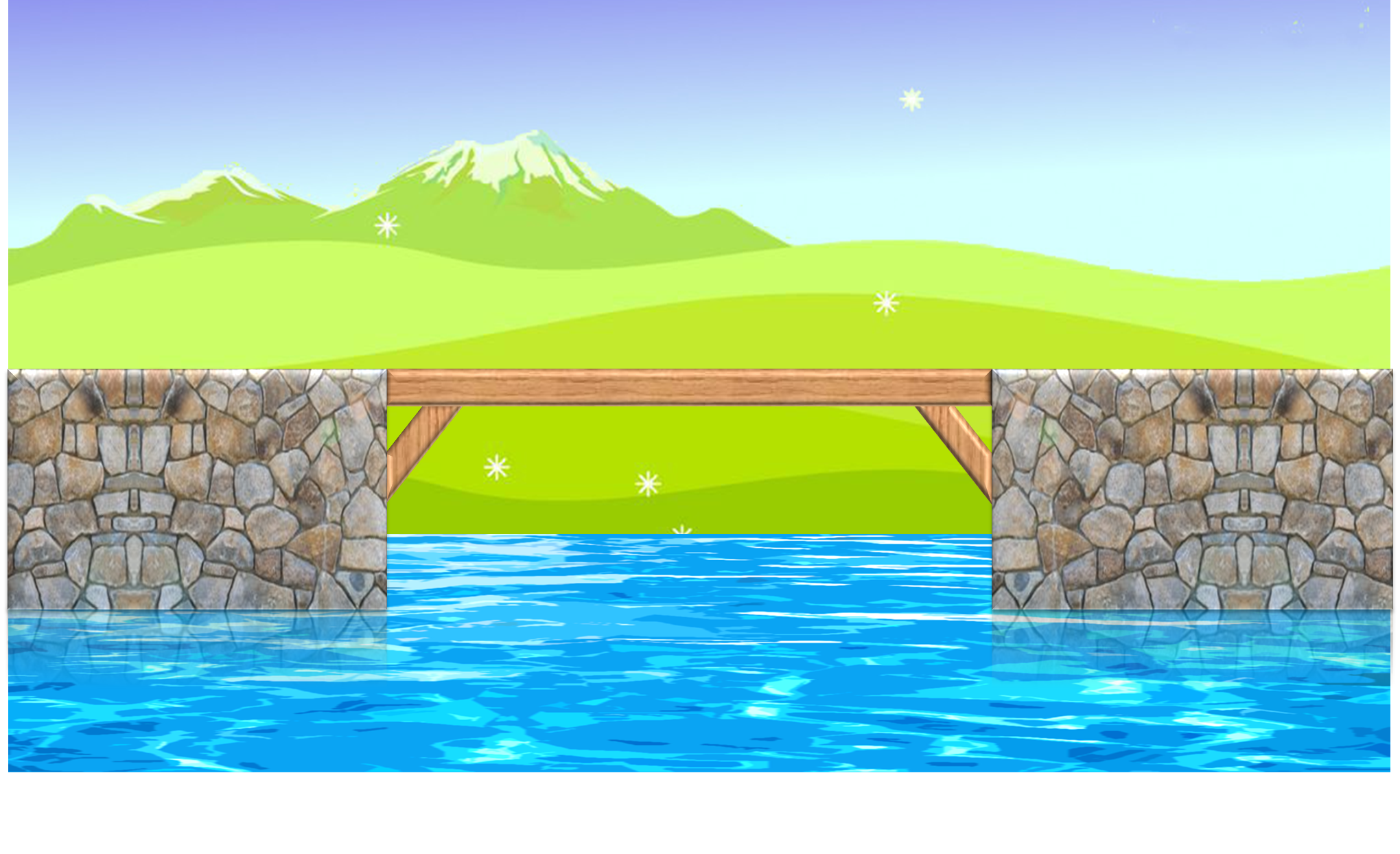 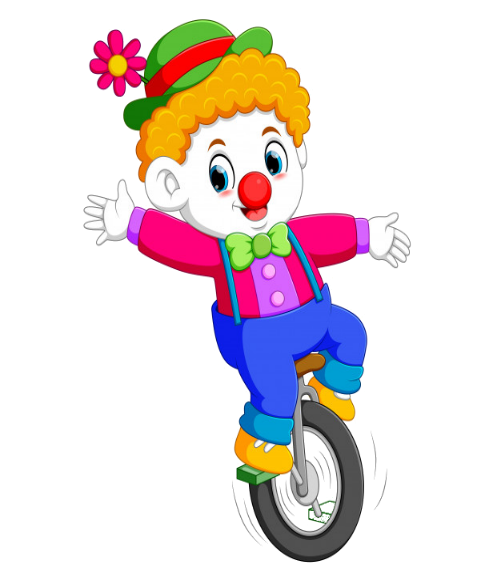 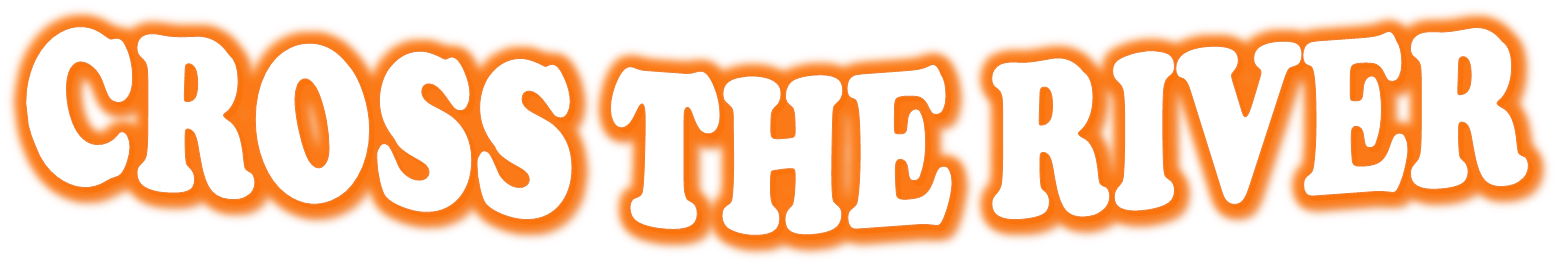 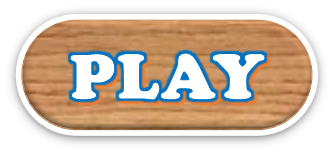 PLAY
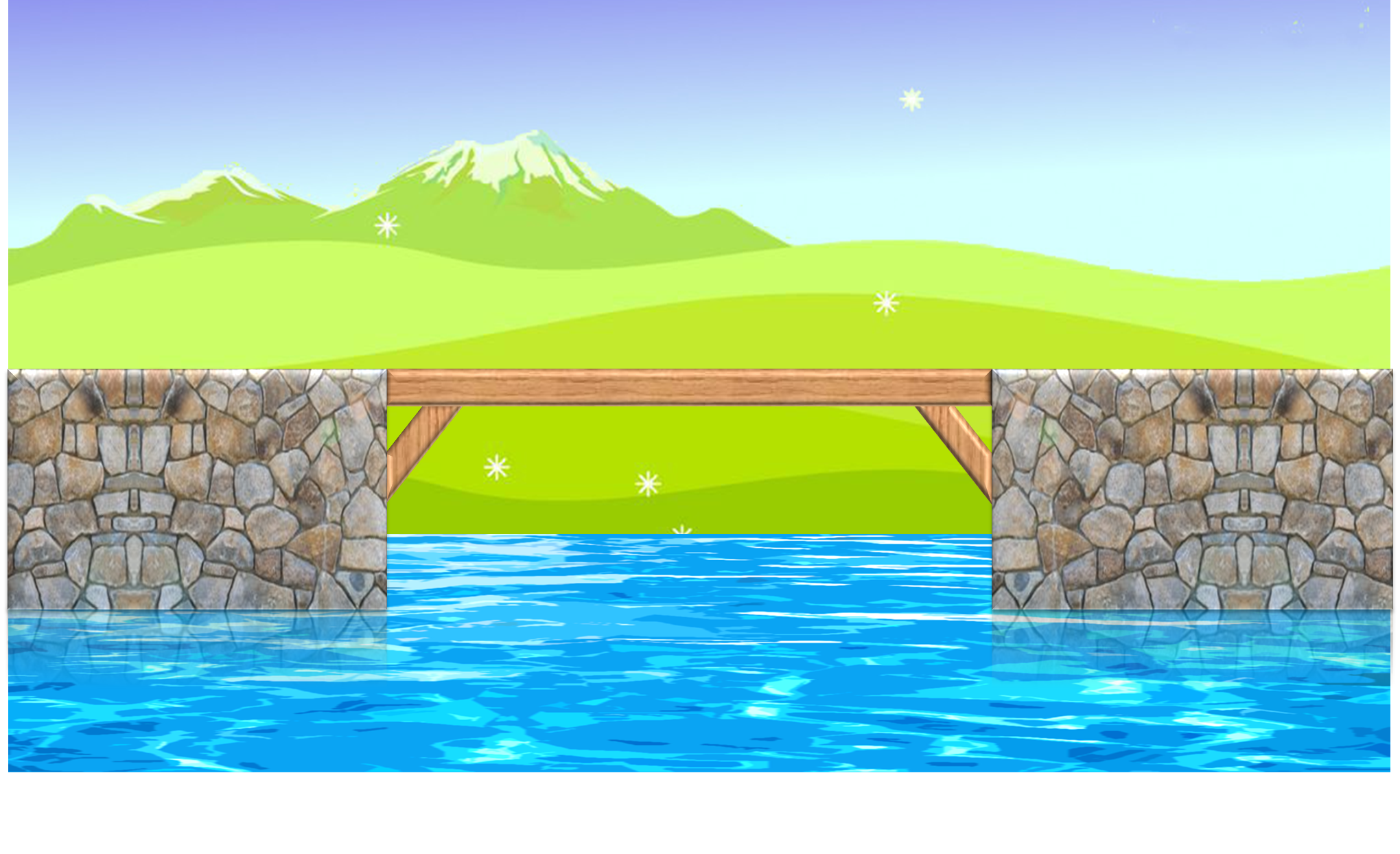 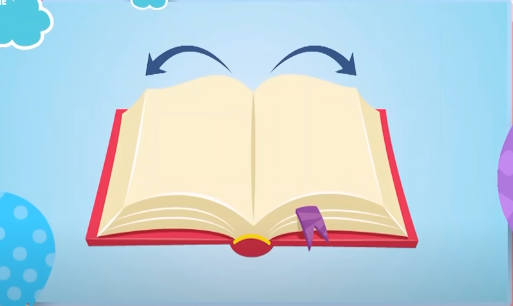 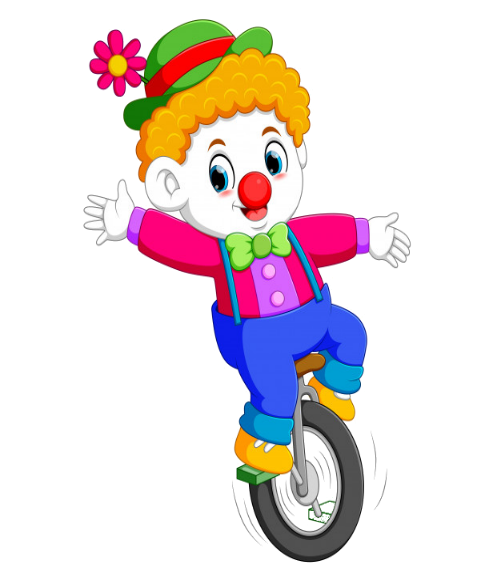 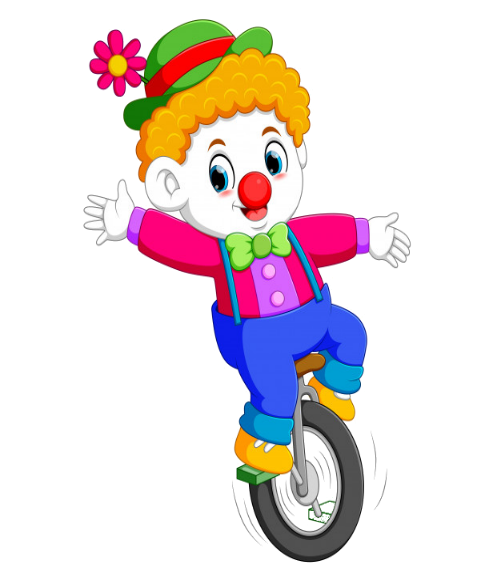 A. Open your book
B. Goodbye
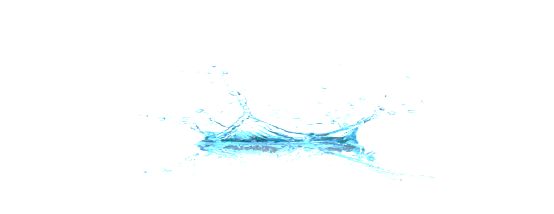 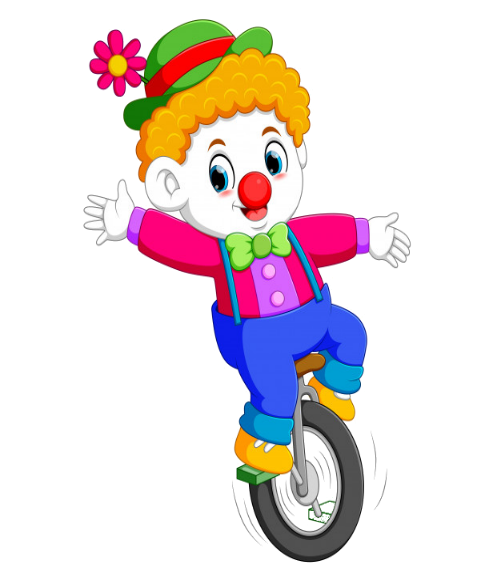 C. Nice to meet you
D. Hello
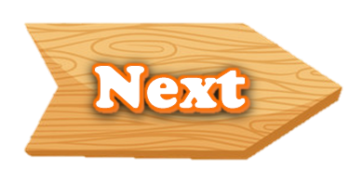 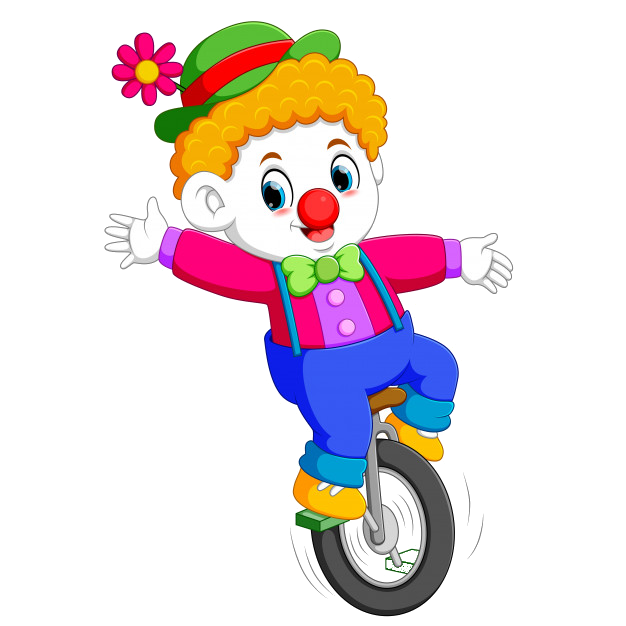 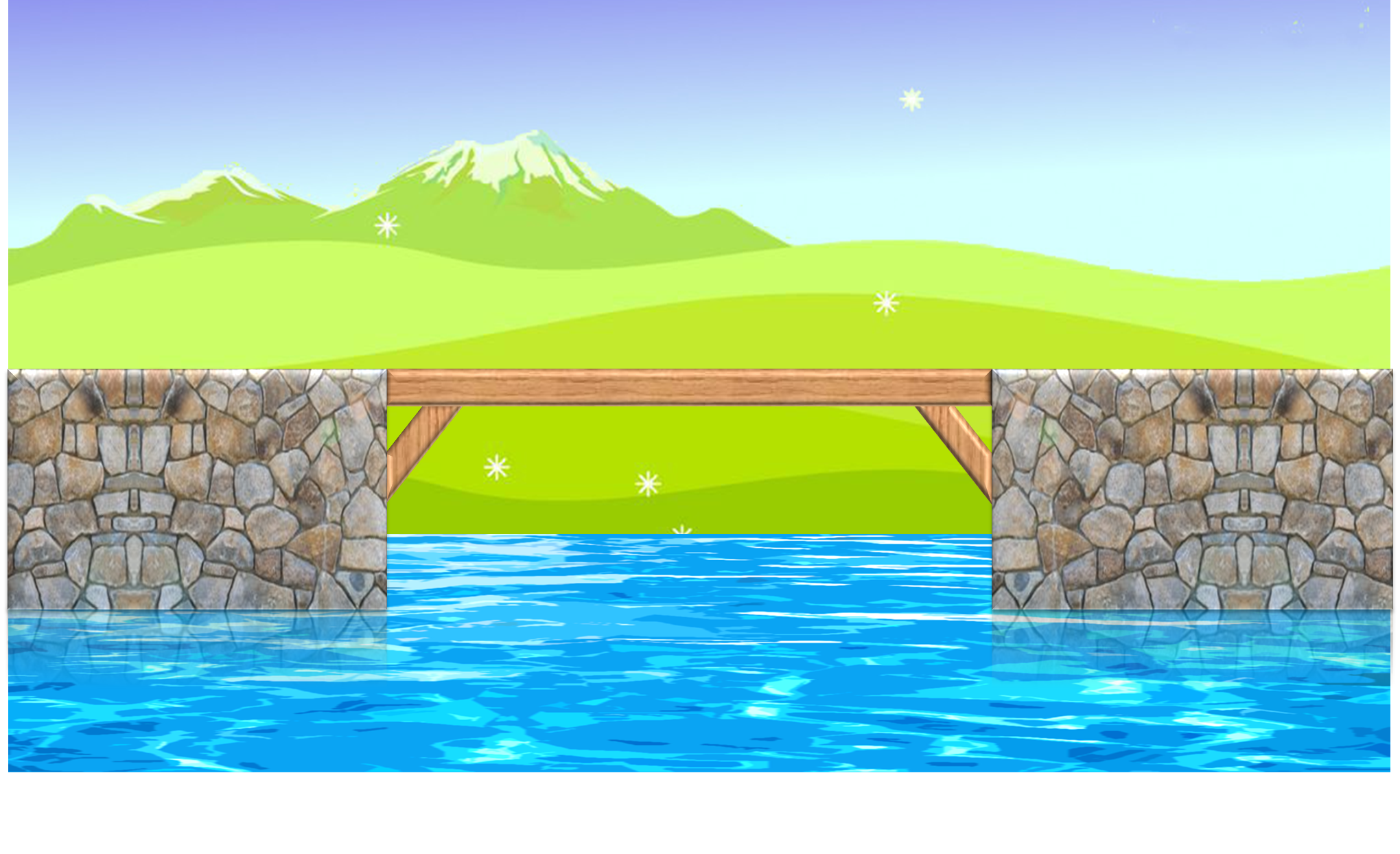 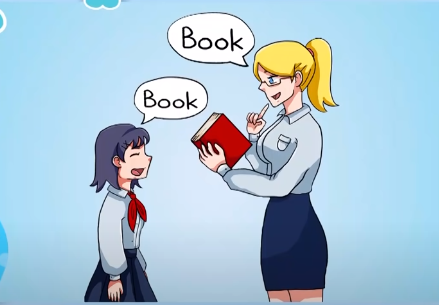 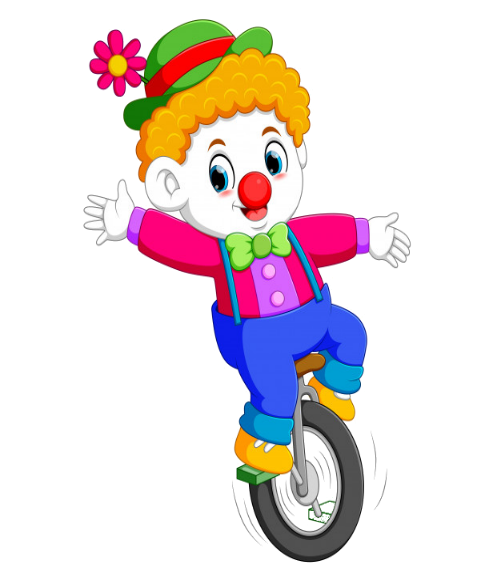 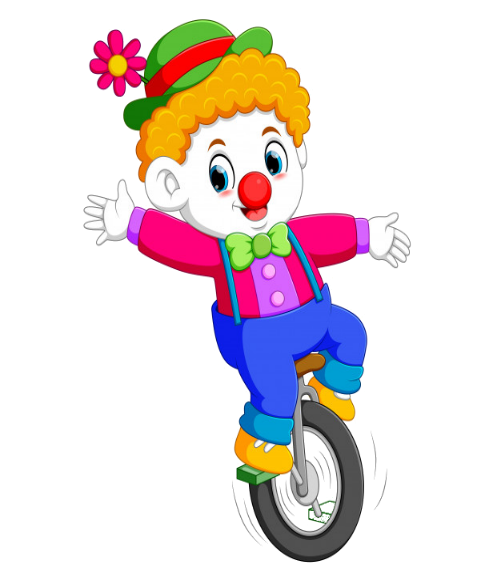 A. Nice to meet you
B. Hi
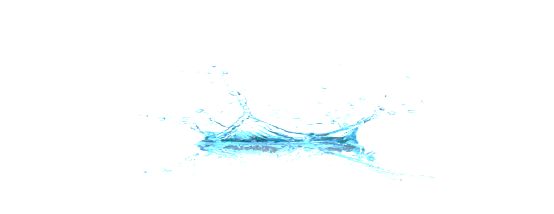 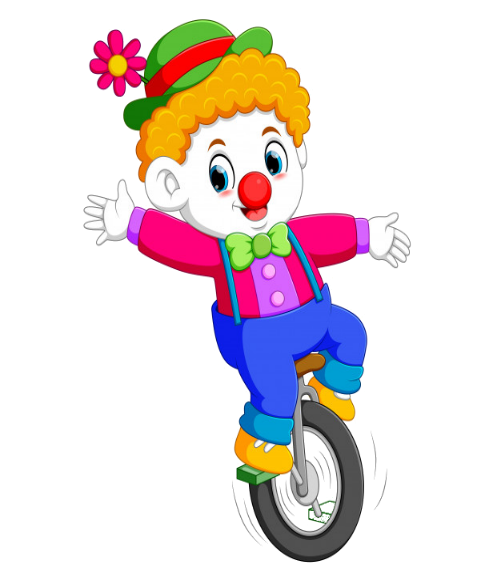 C. Hello
D. Repeat after me
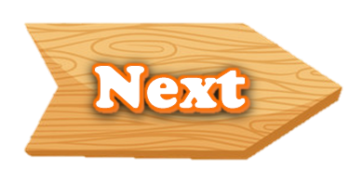 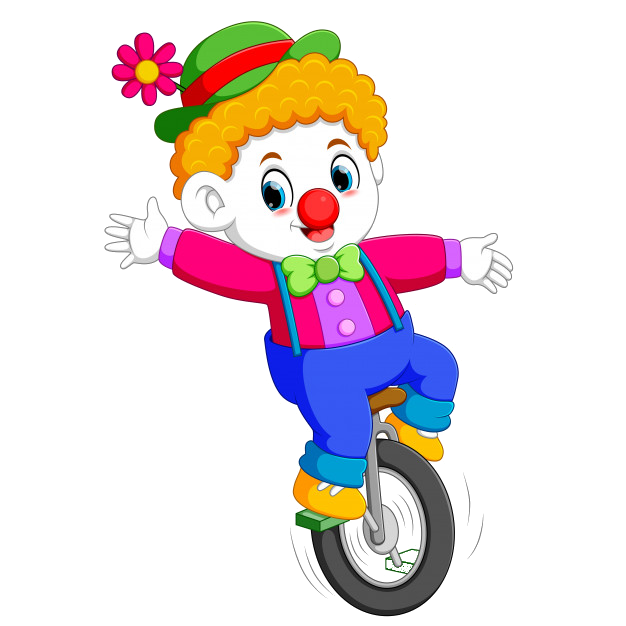 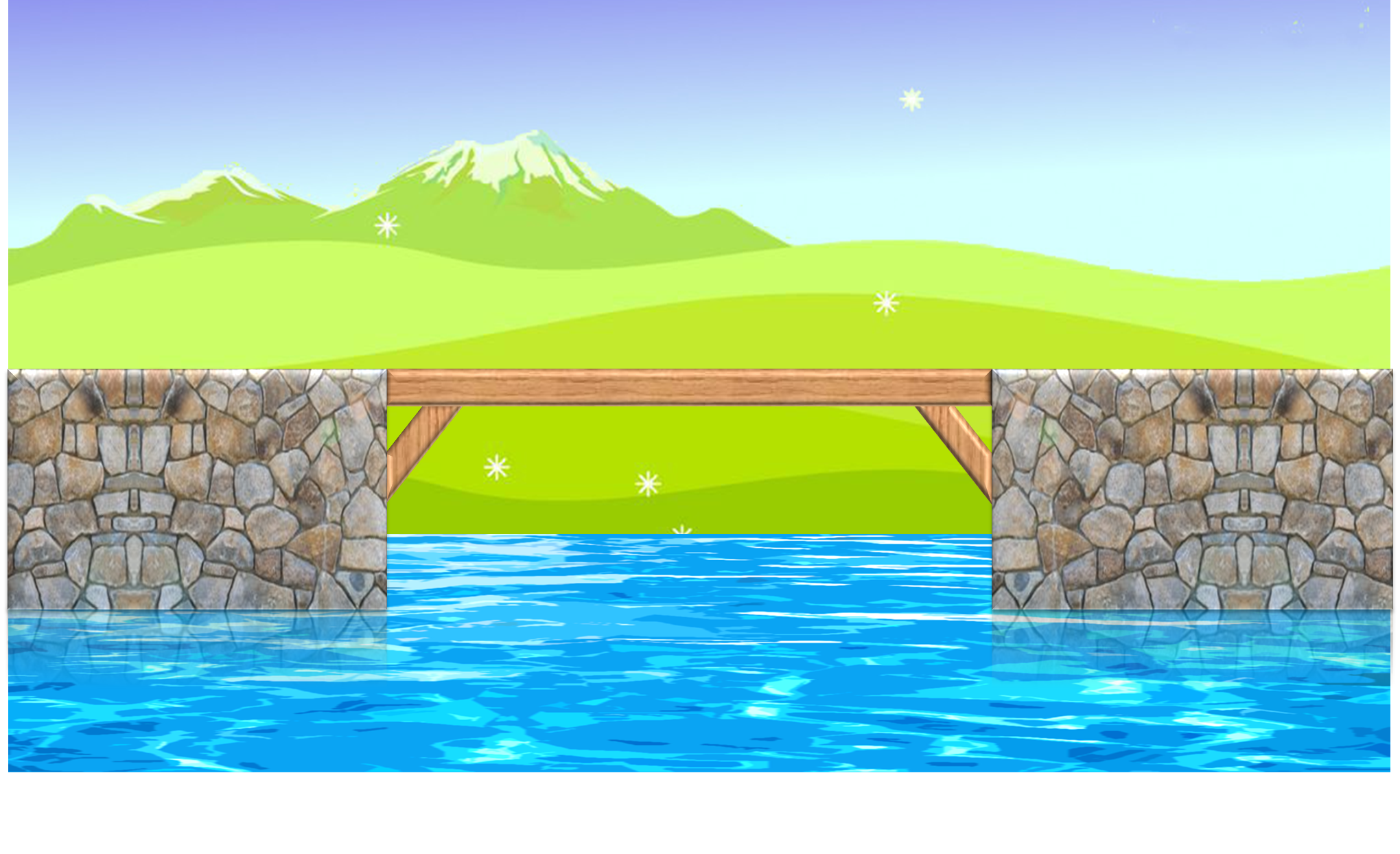 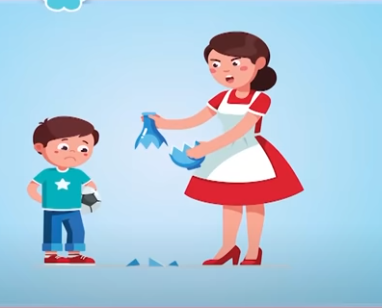 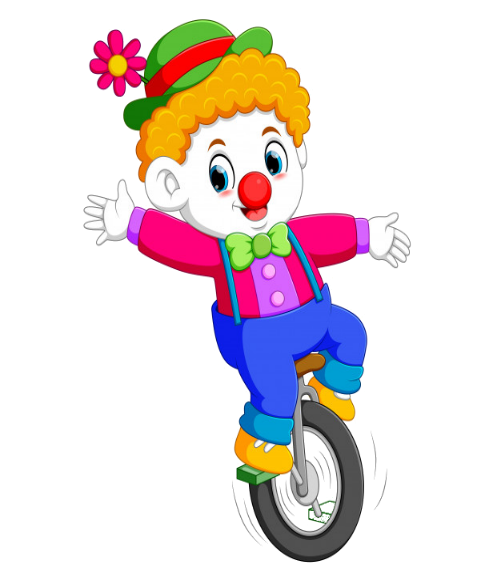 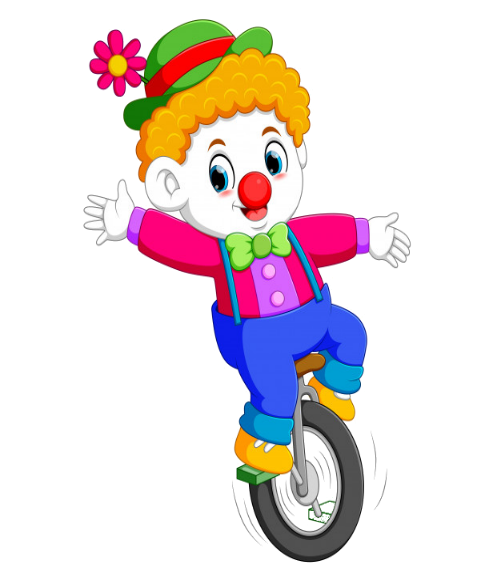 A. I’m sorry
B. Hi
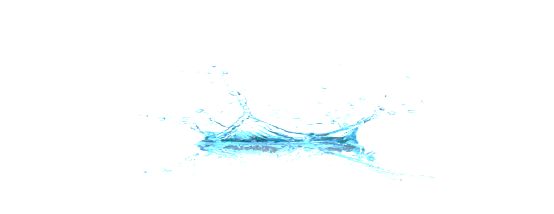 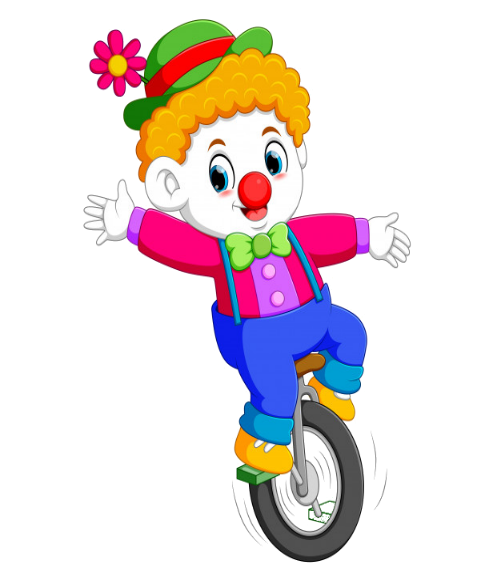 C. Hello
D. Goodbye
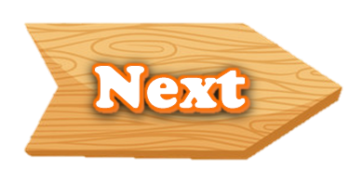 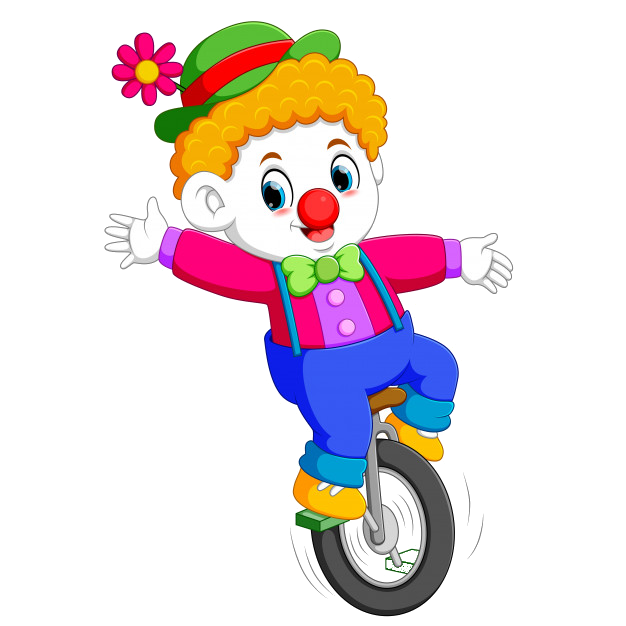 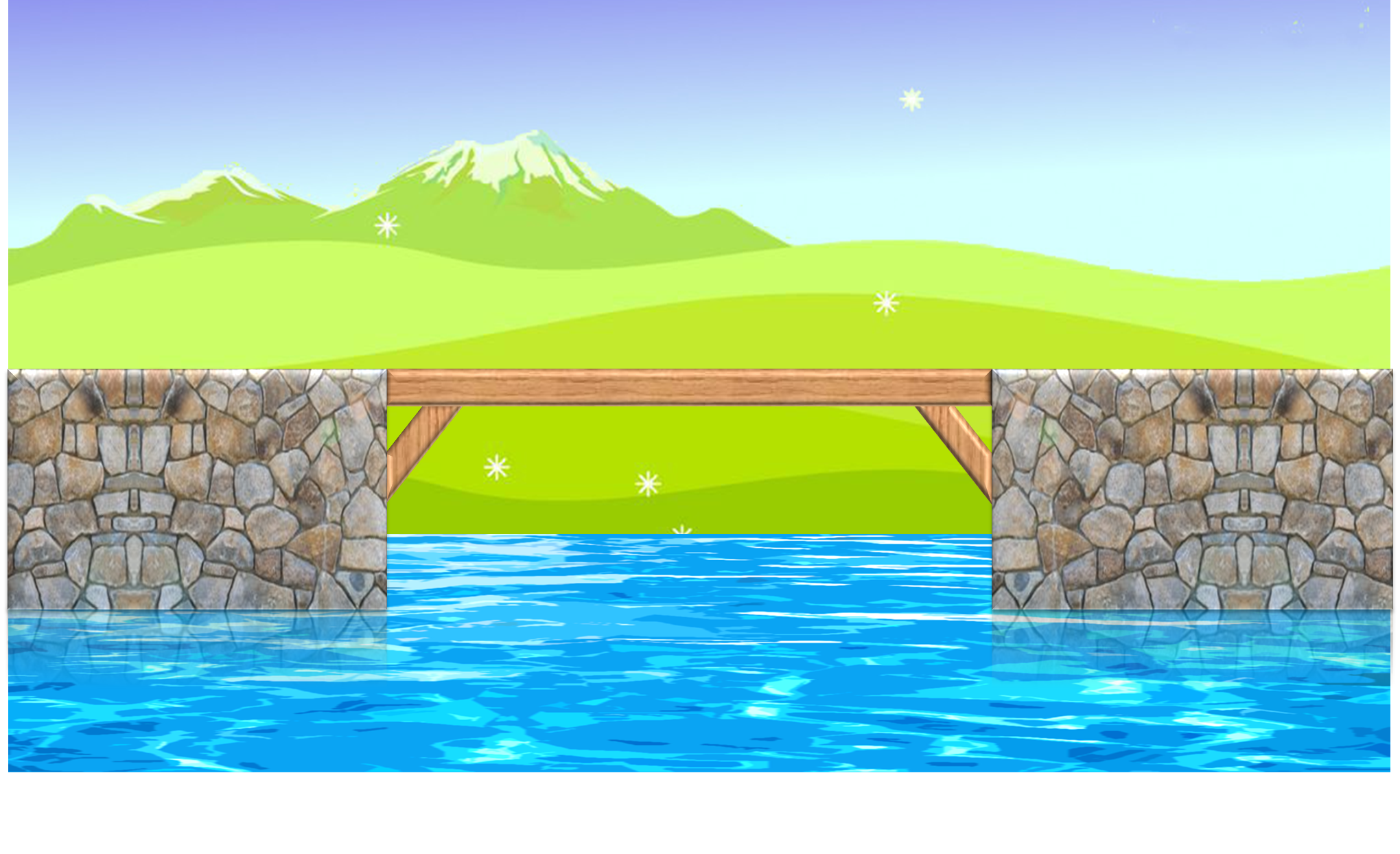 Mai : Good afternoon!   Nam: _______ .
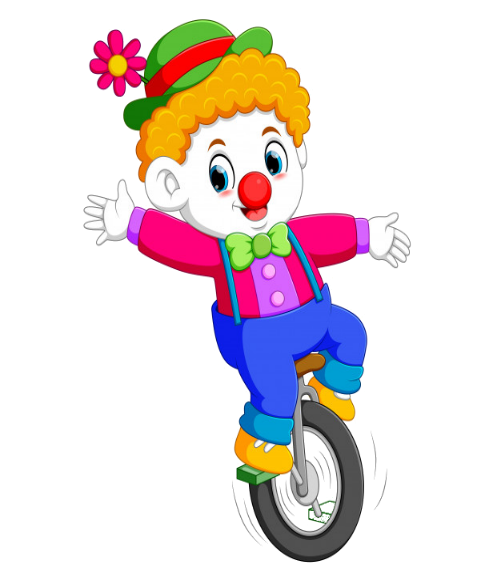 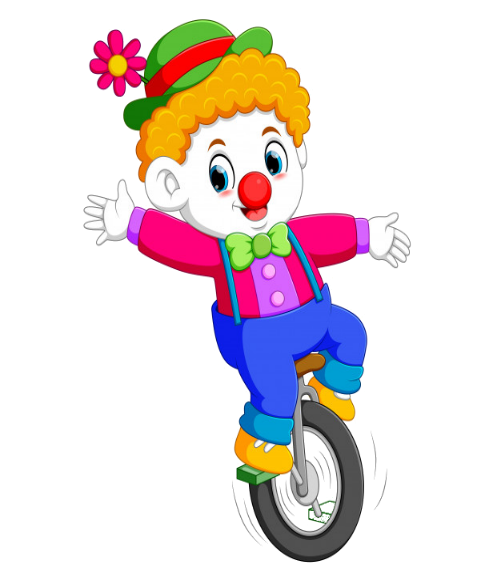 A. Good morning
B. Bye
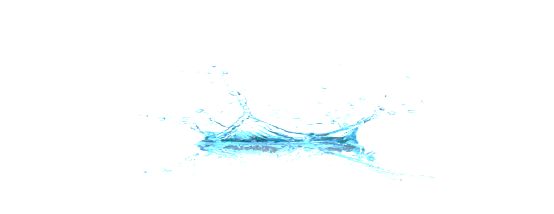 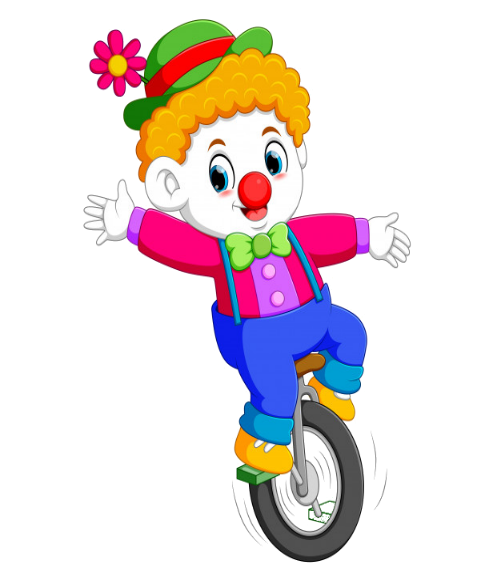 C. Good afternoon
D. Thank you
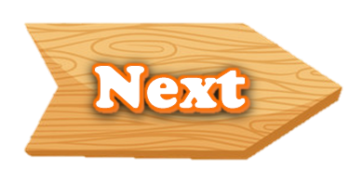 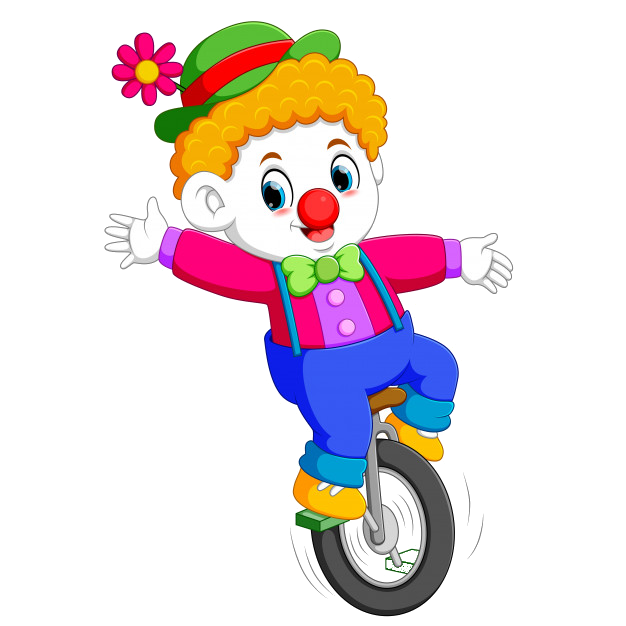 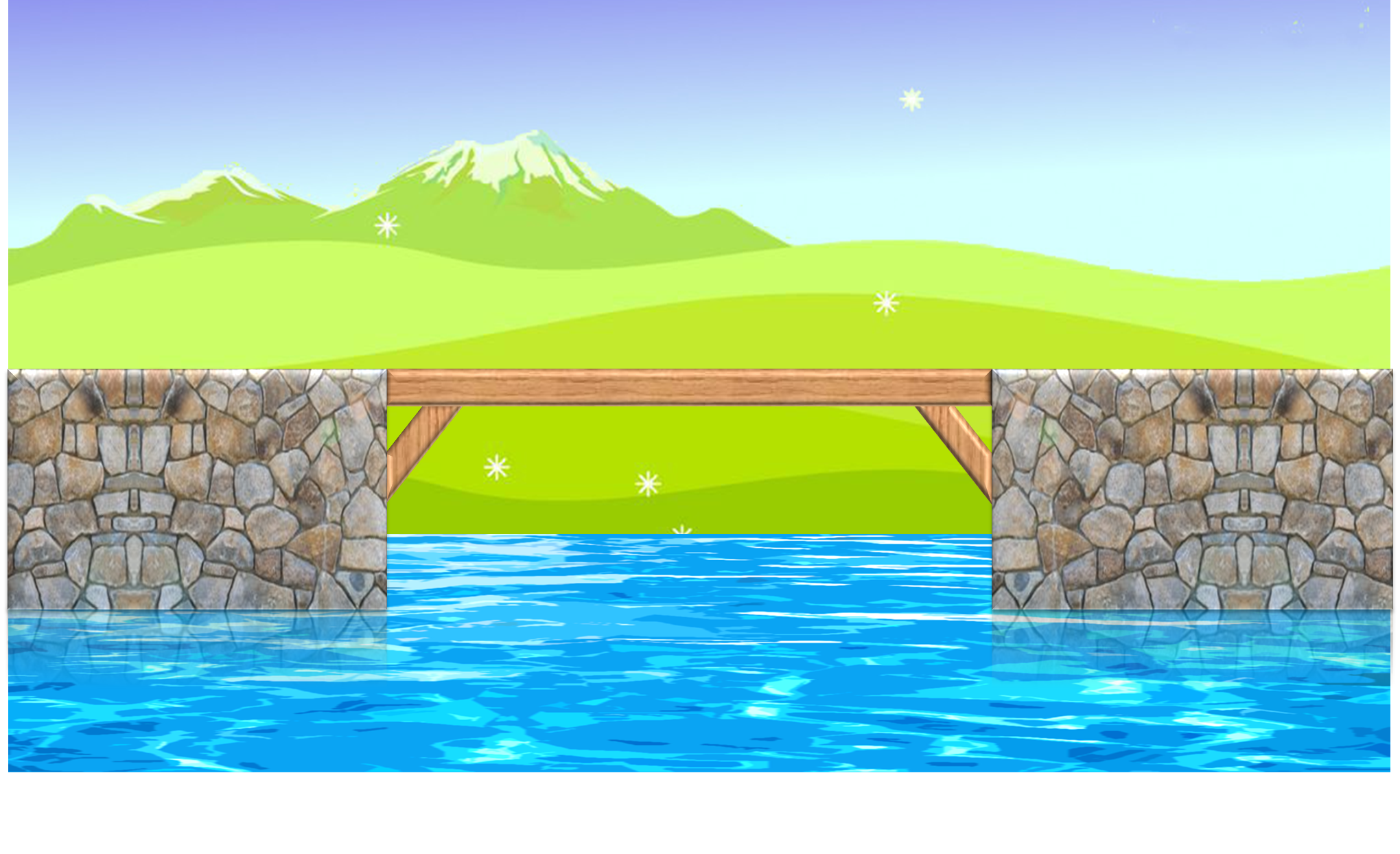 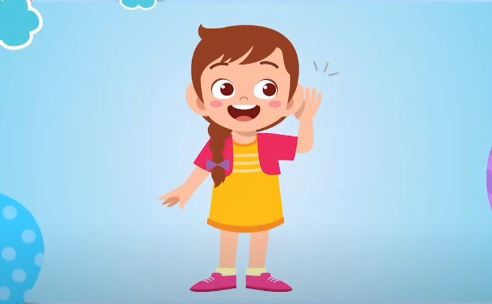 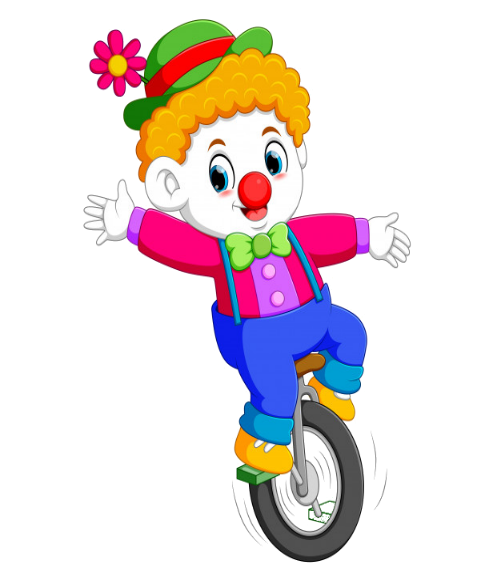 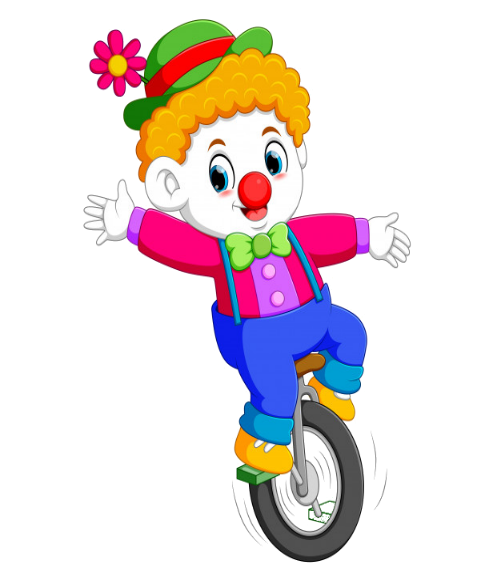 B. Listen carefully
A. Bye
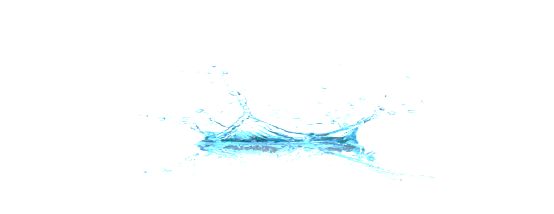 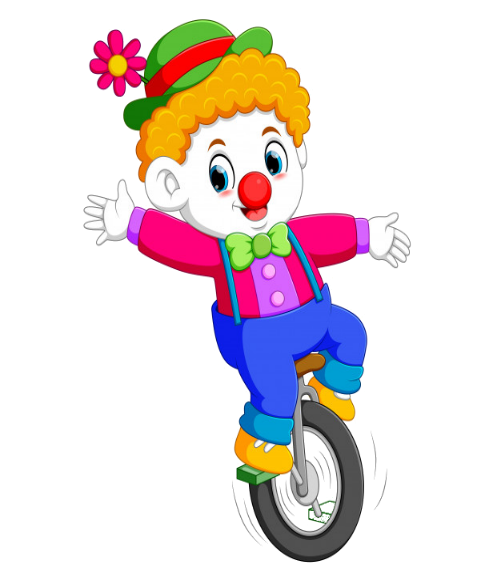 C. Repeat after me
D. Goodbye
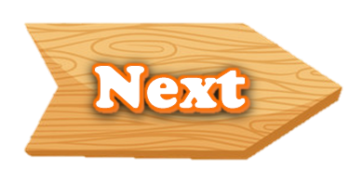 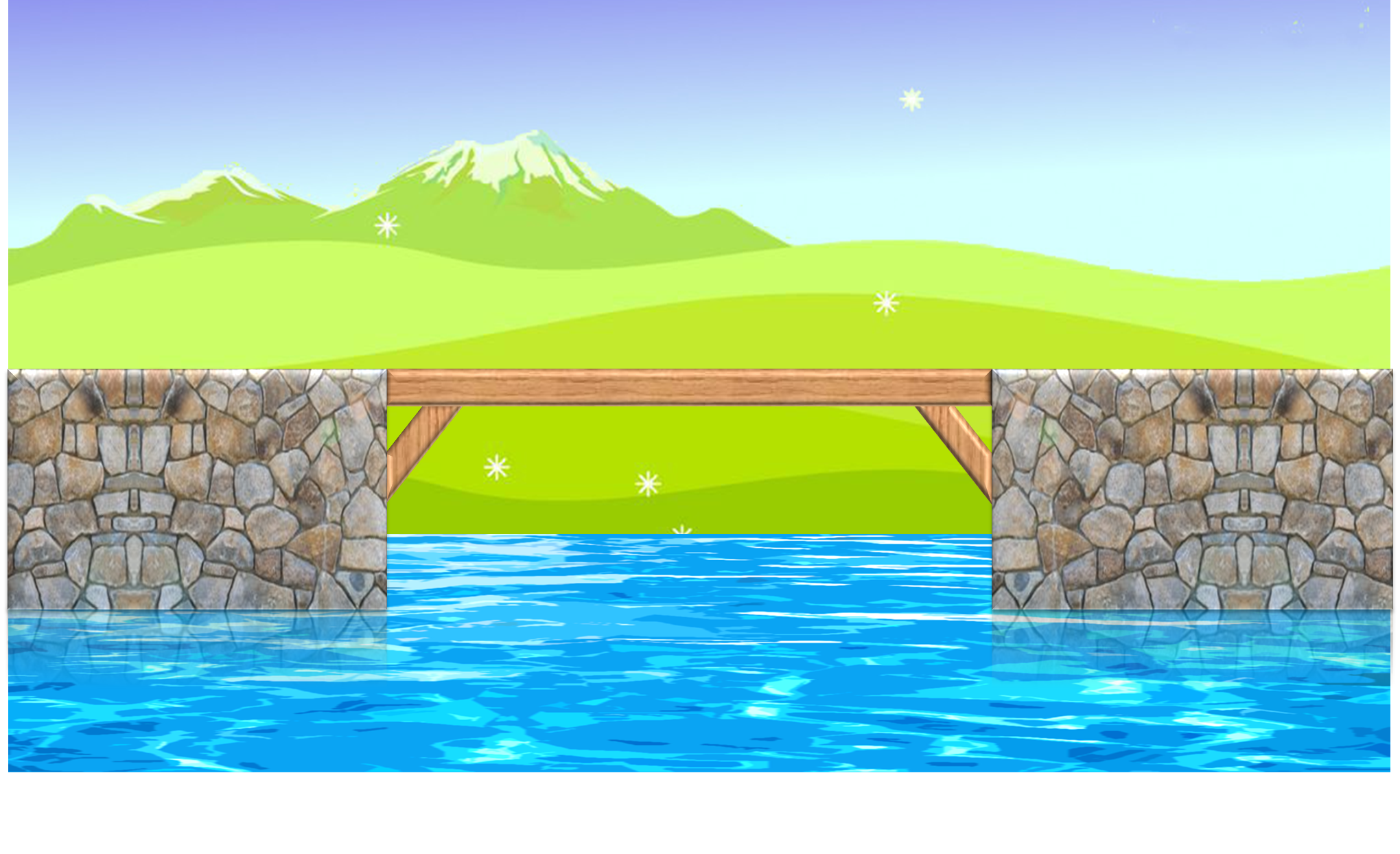 This gift is for you.
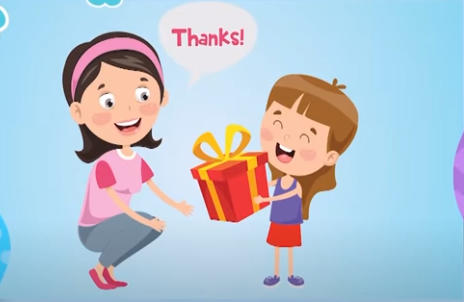 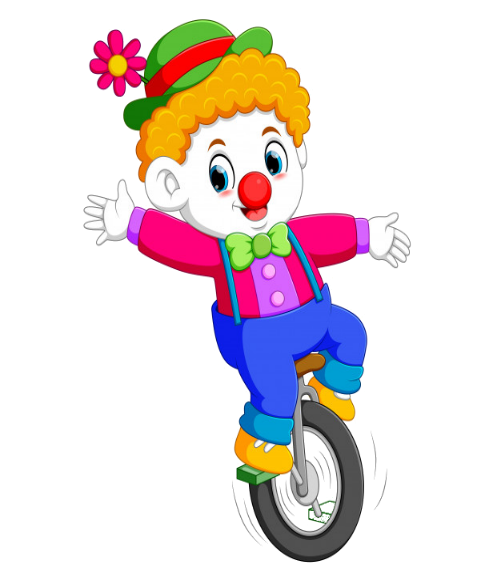 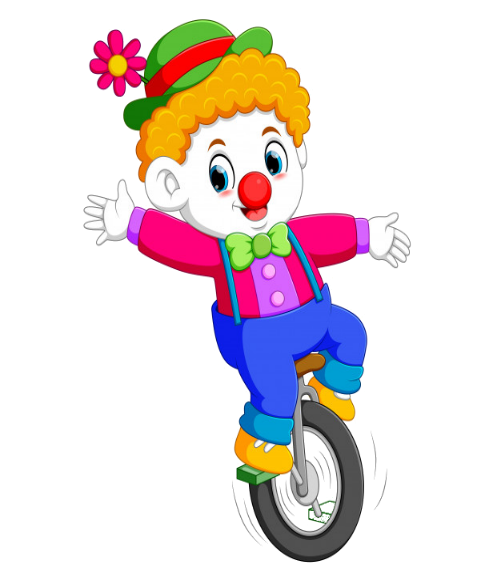 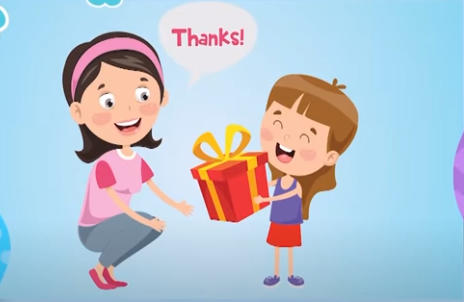 _______!
A. Bye bye
B. I’m sorry
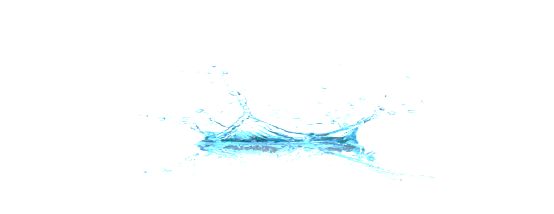 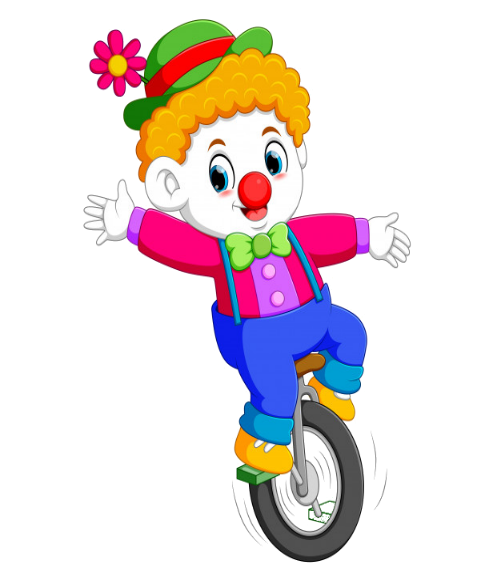 C. Thank you
D. Nice to see you again
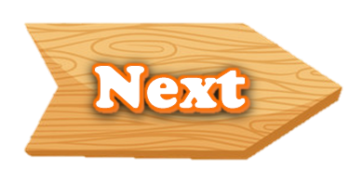 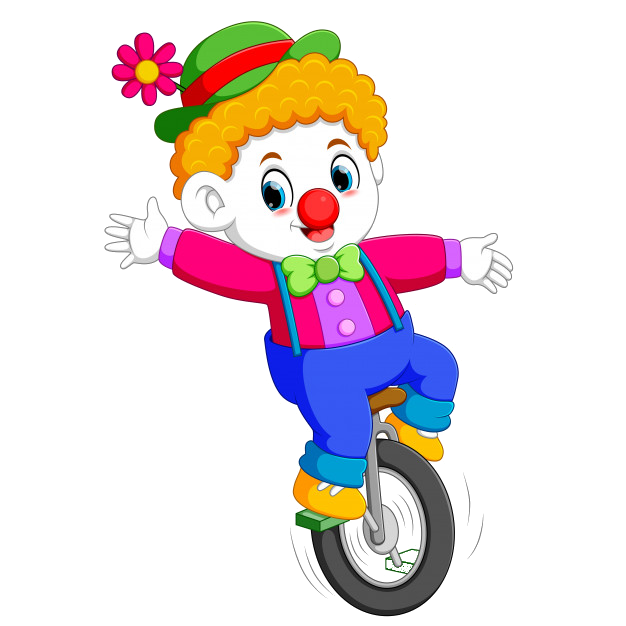 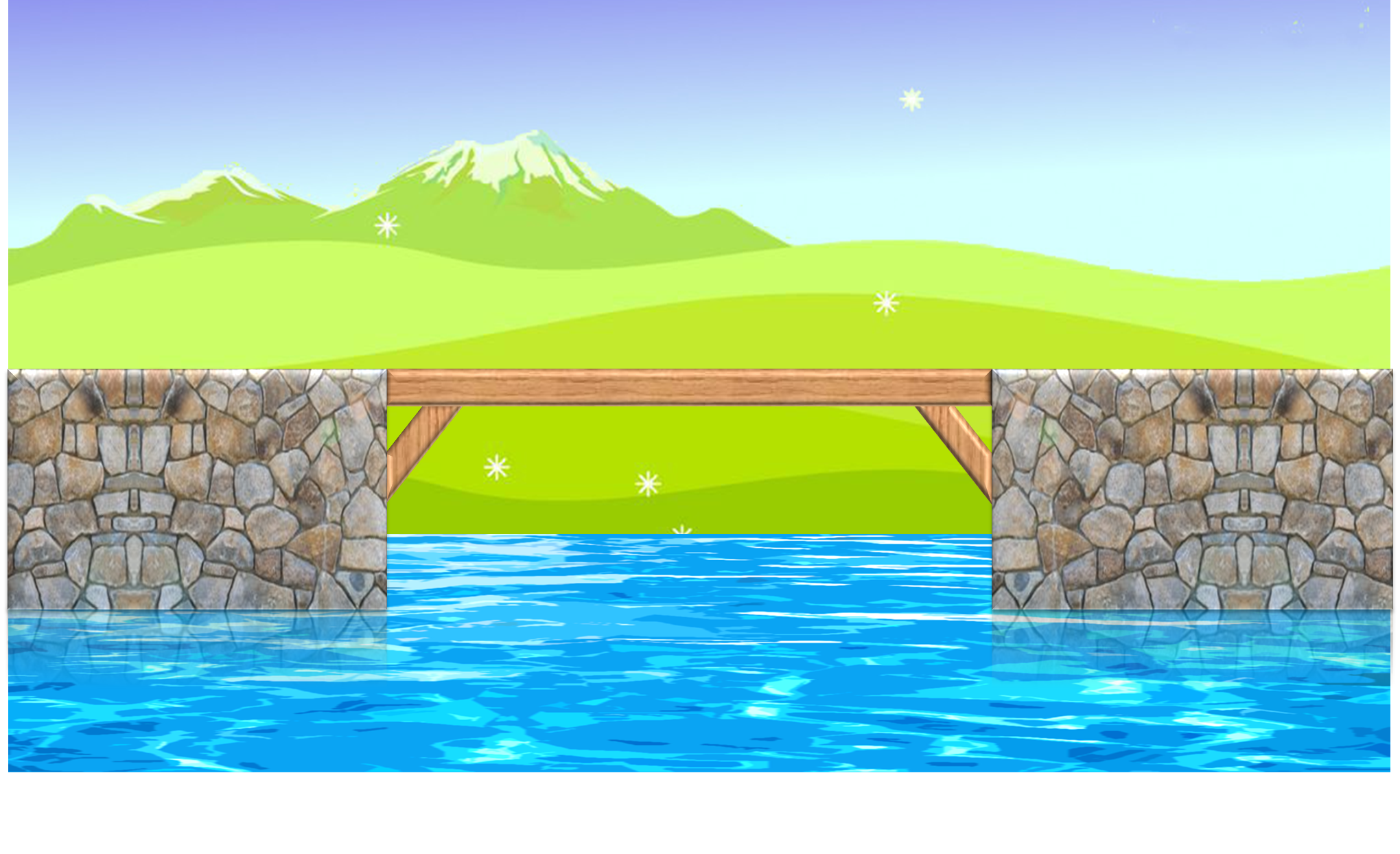 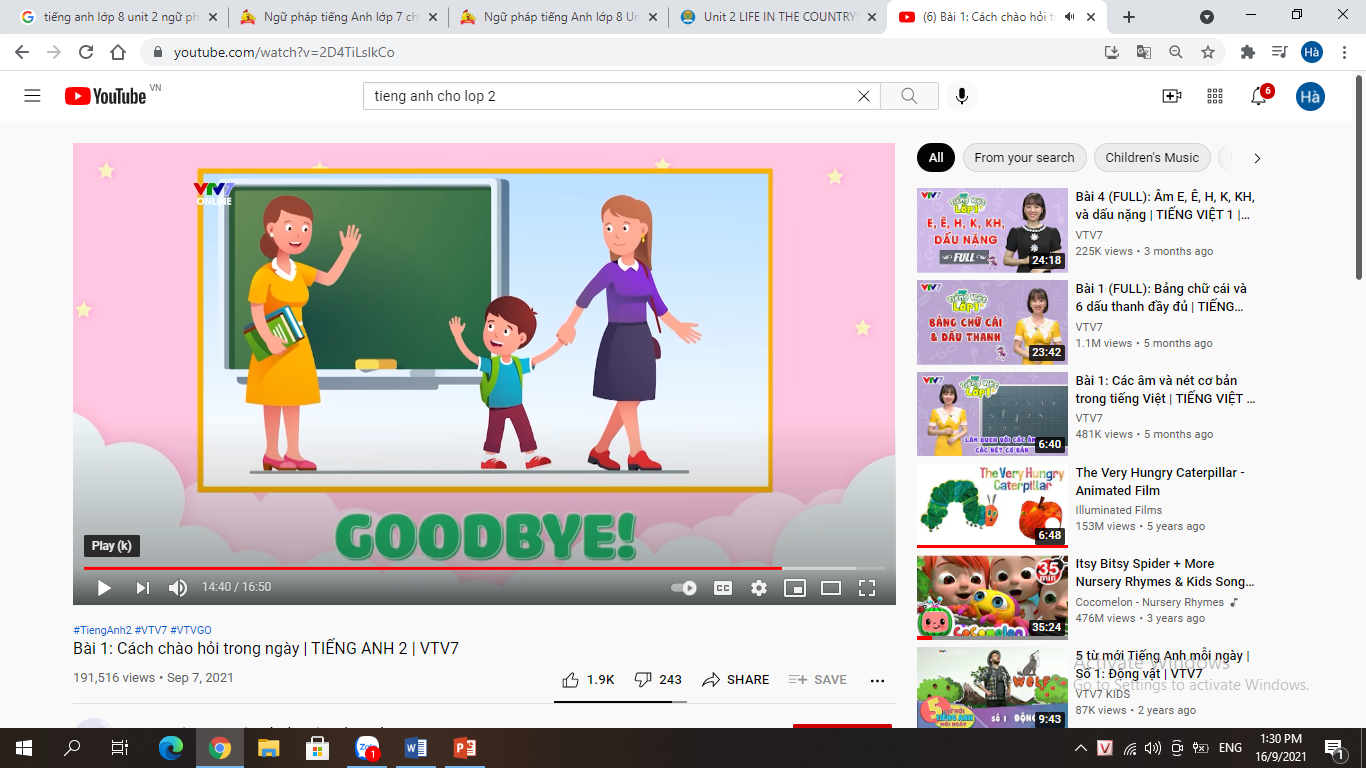 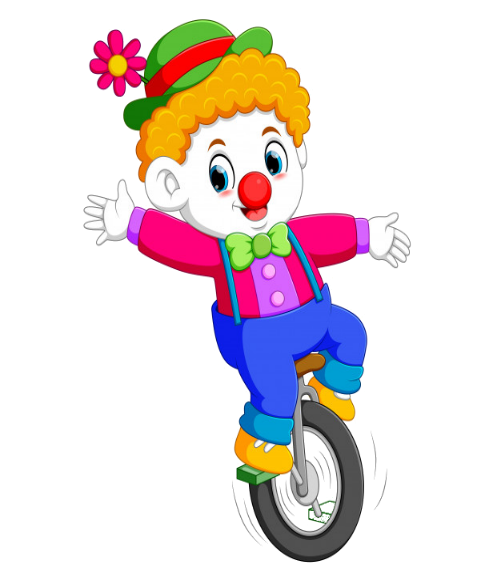 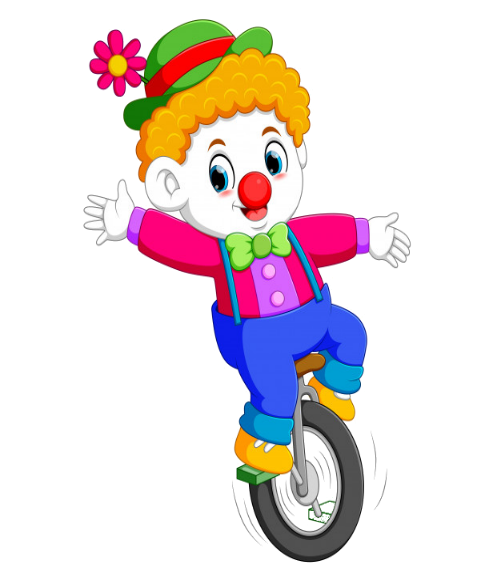 A. Listen
B. Good morning
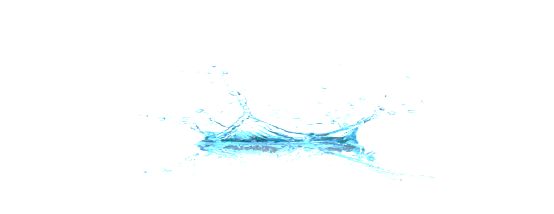 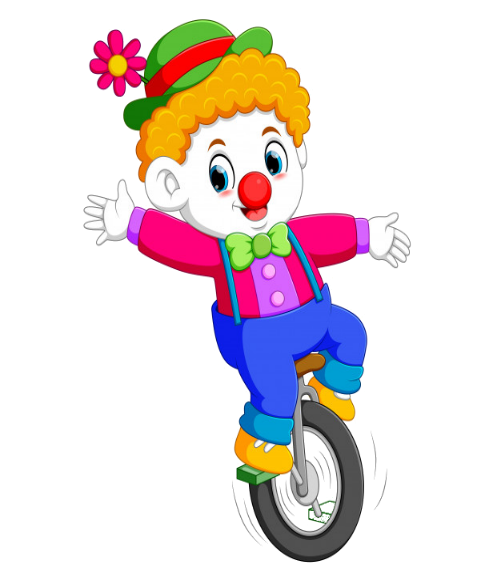 C. Goodbye
D. I’m sorry
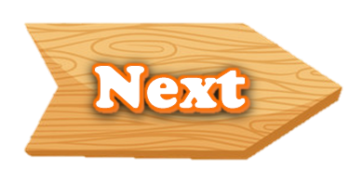 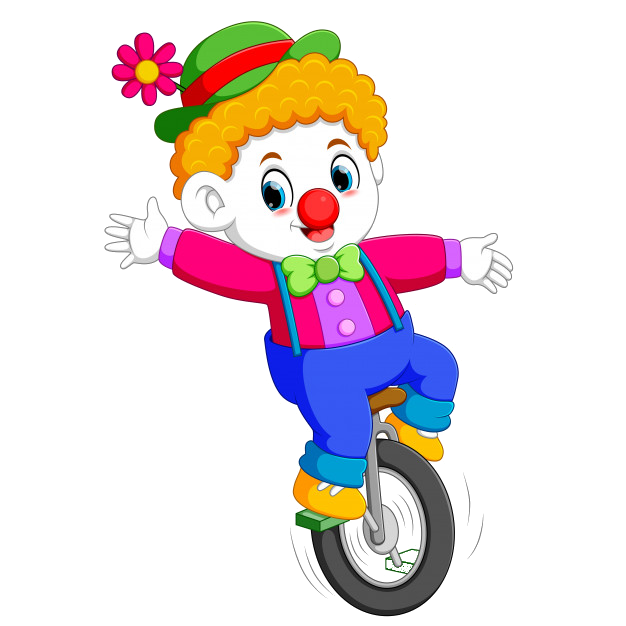 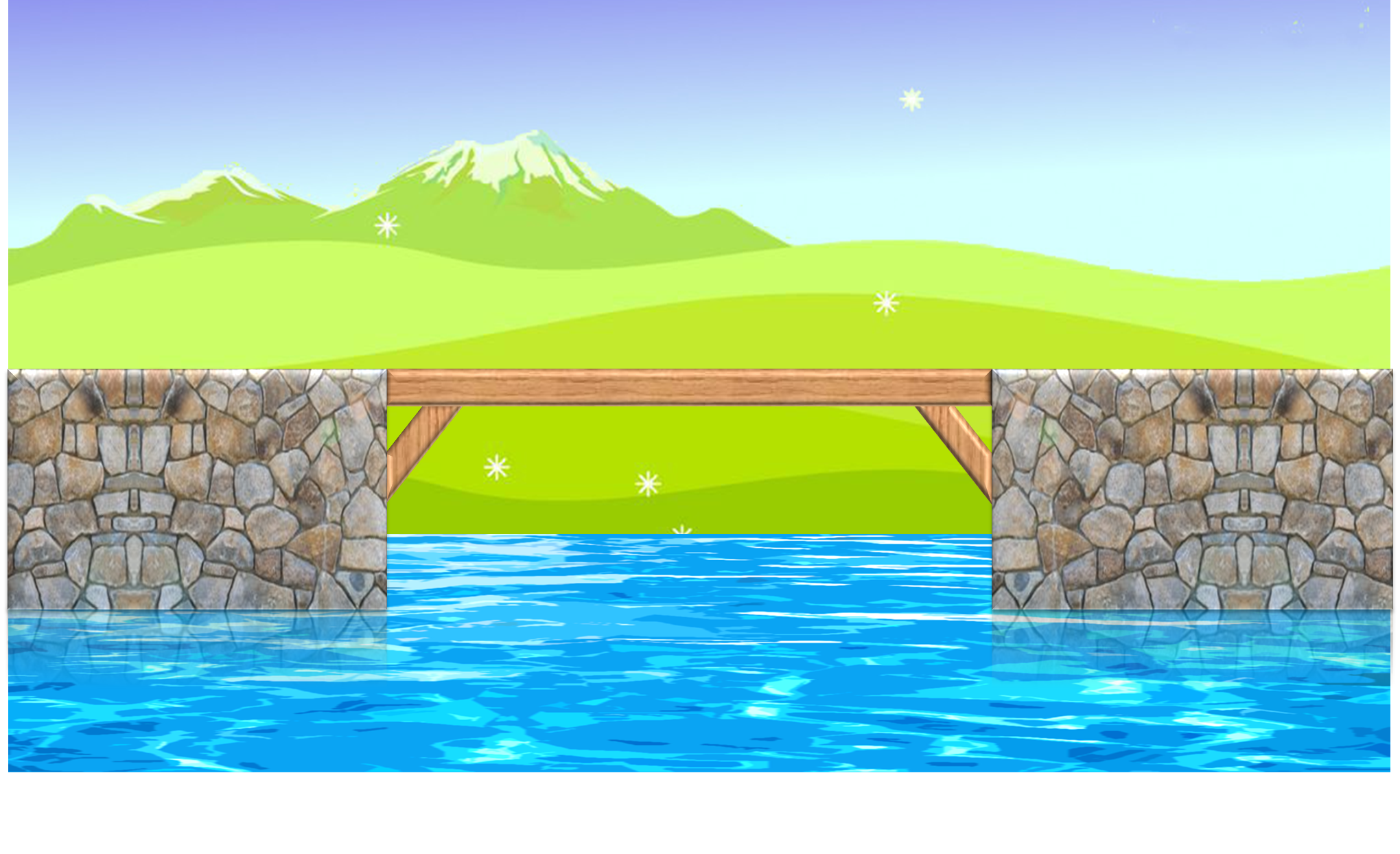 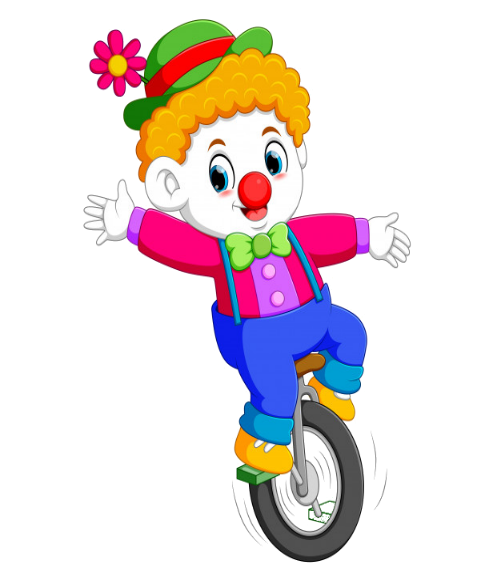 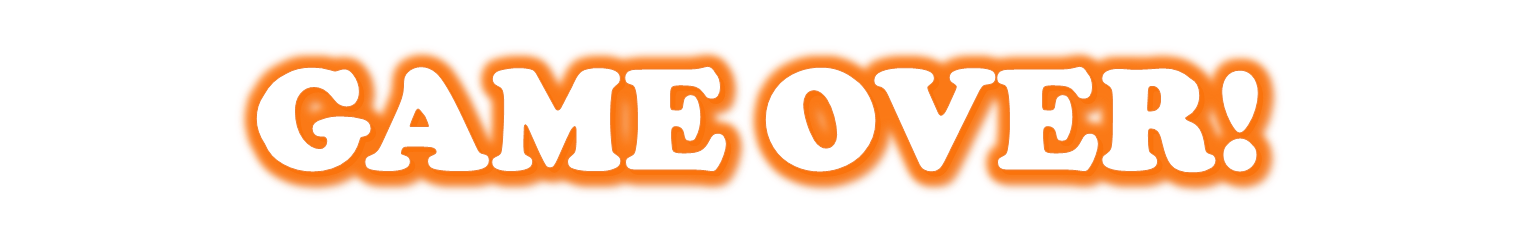 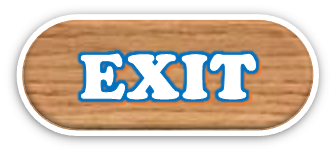 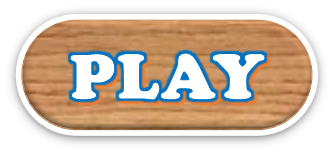 EXIT
Goodbye song
Who am I?
1
2
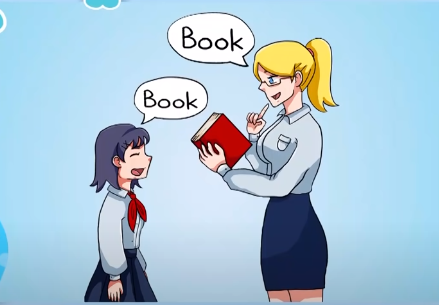 3
4
Repeat after me!
1
2
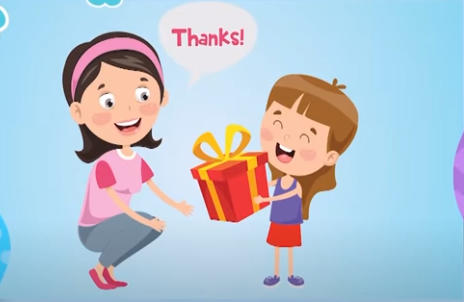 3
4
Thank you!
1
2
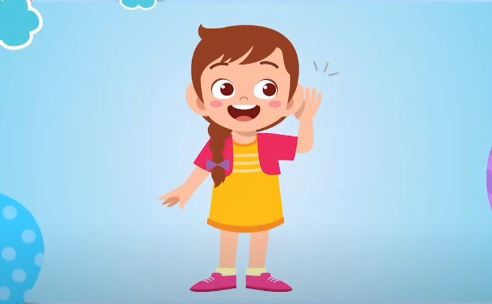 3
4
Listen carefully!
1
2
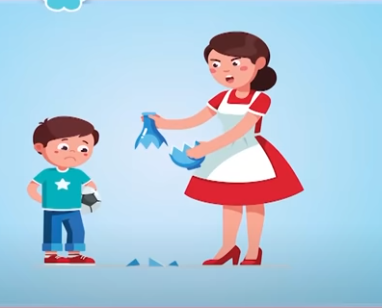 3
4
I’m sorry!
1
2
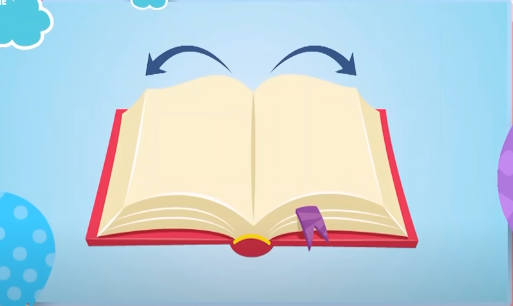 3
4
Open your book!
1
2
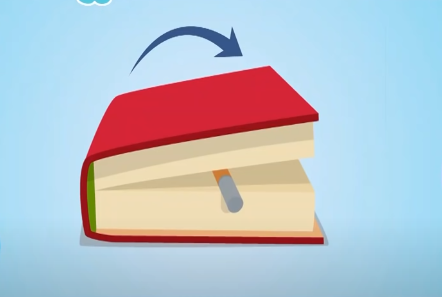 3
4
Close your book!
1
2
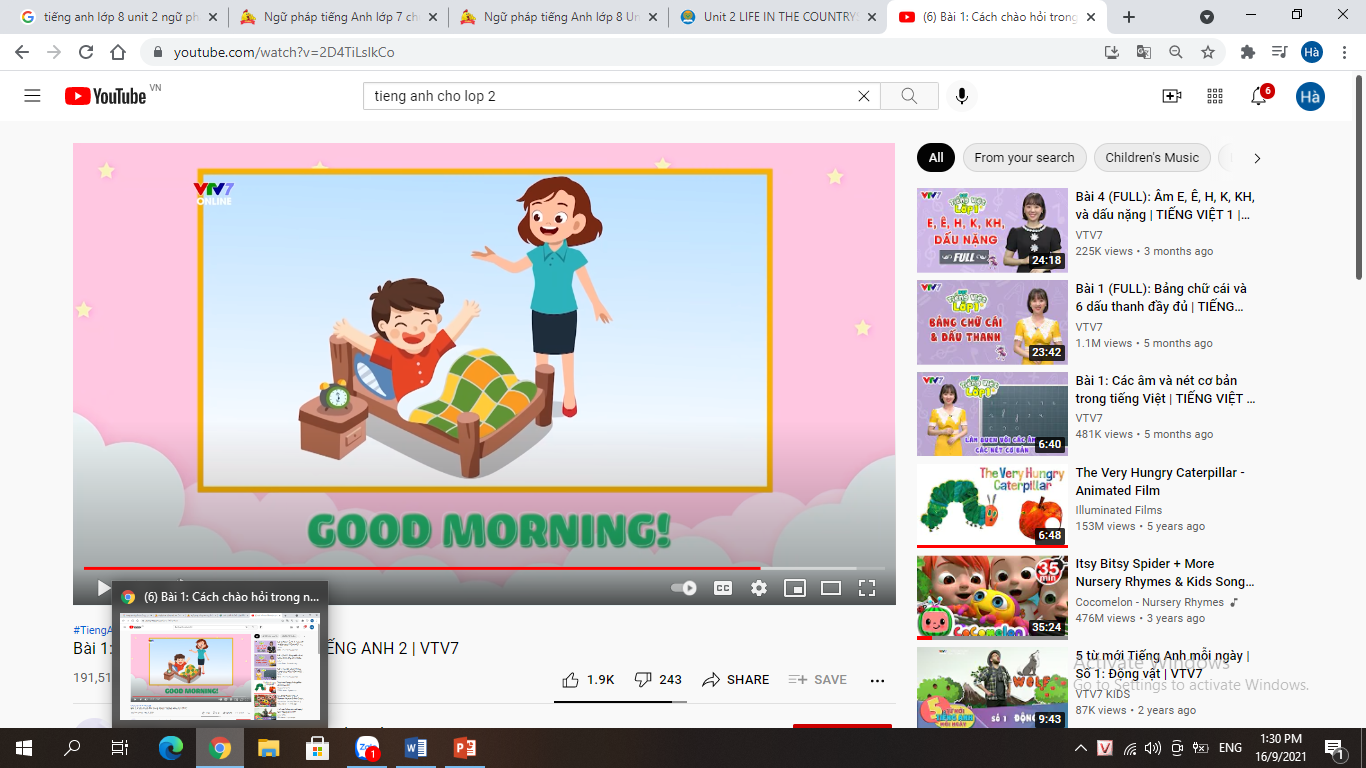 3
4
Good morning!
1
2
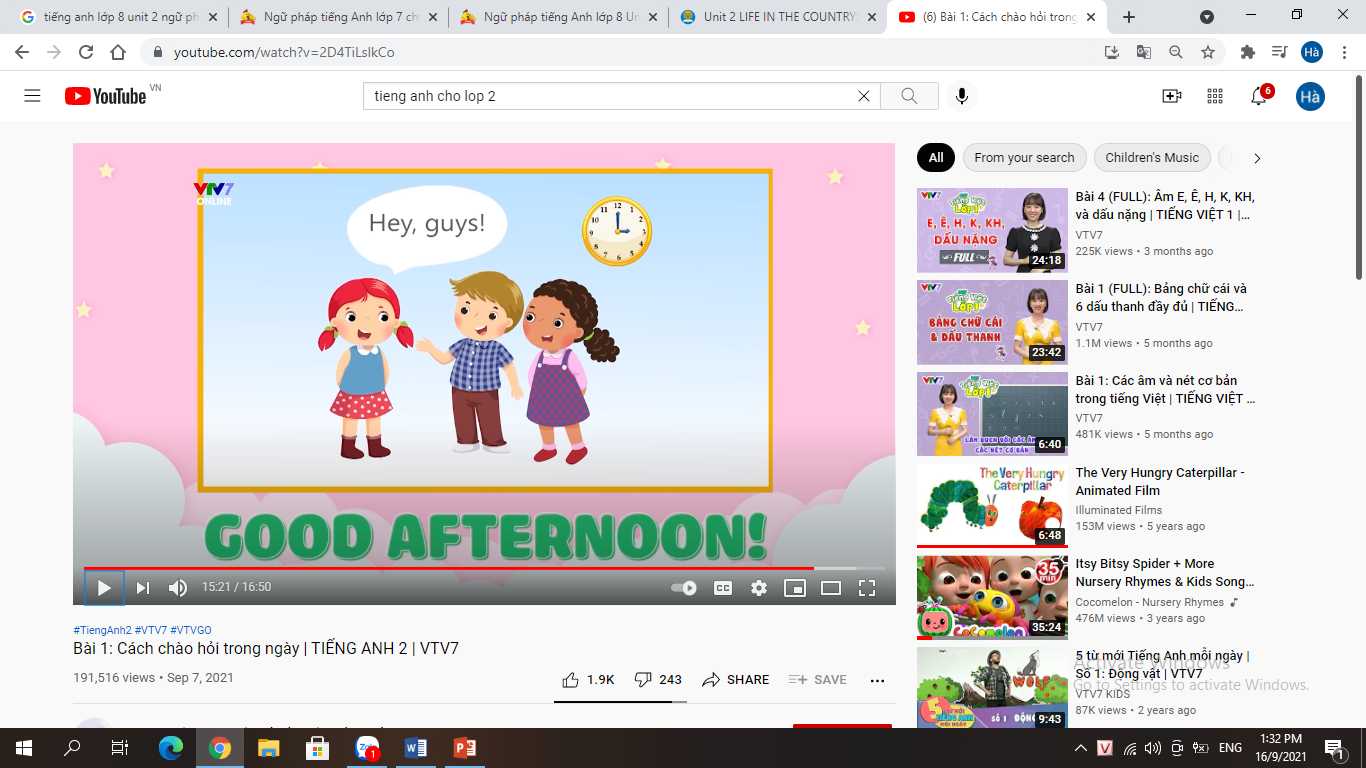 3
4
Good afternoon!
1
2
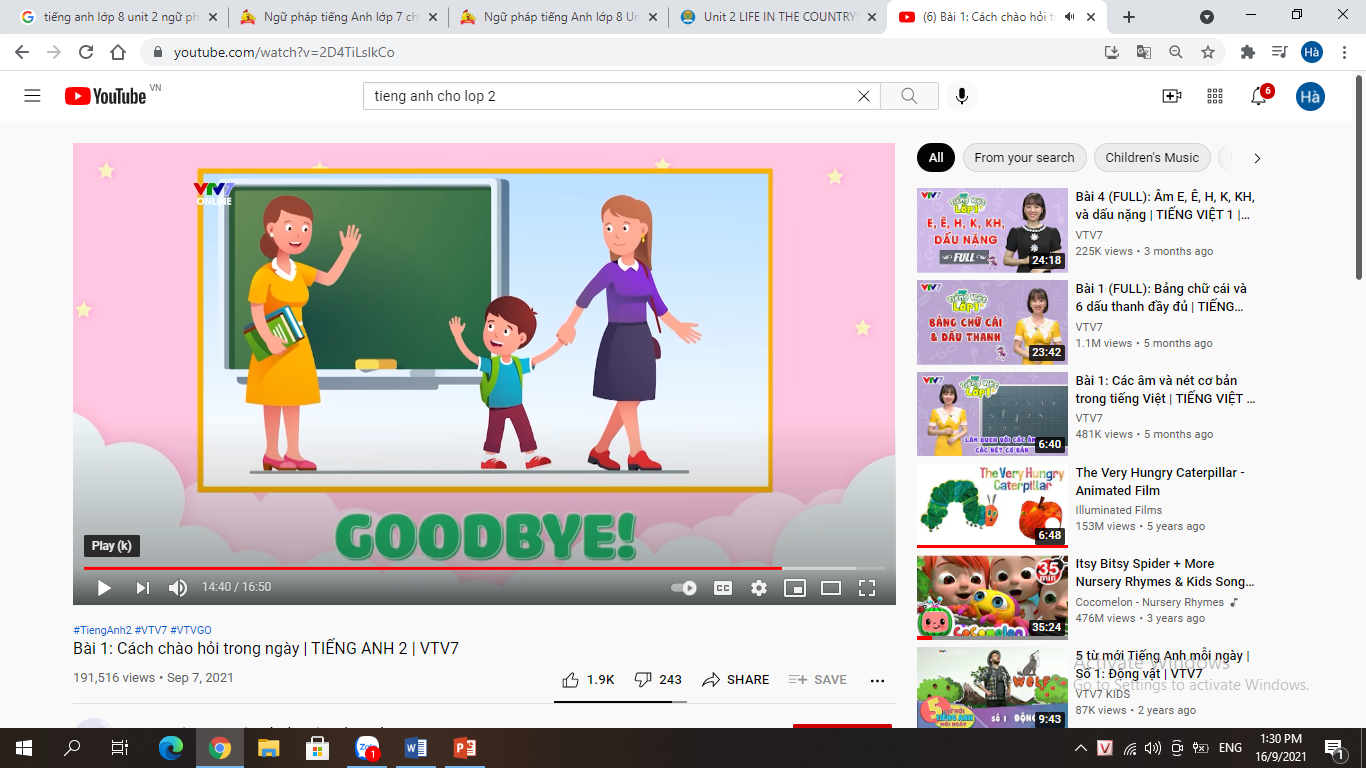 3
4
Goodbye!
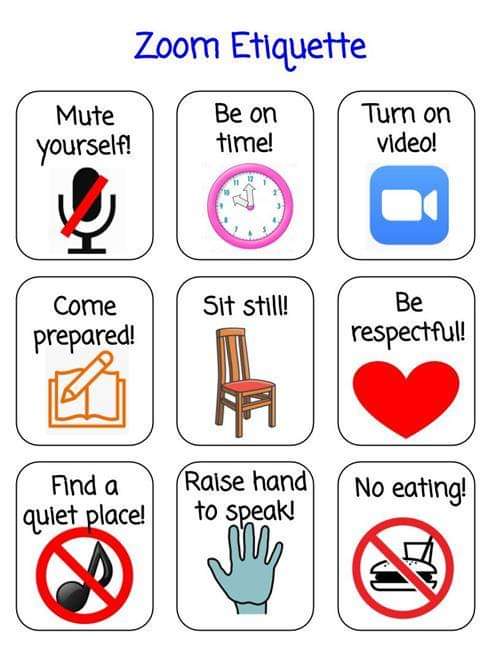